Year 3 Block 1 Fractions
Equivalent Fractions

NCLO:  To recognise and show, using
diagrams, equivalent fractions with
small denominators.
Key vocabulary and questions
equal, quarter, fraction, diagram, compare, numerator, denominator.
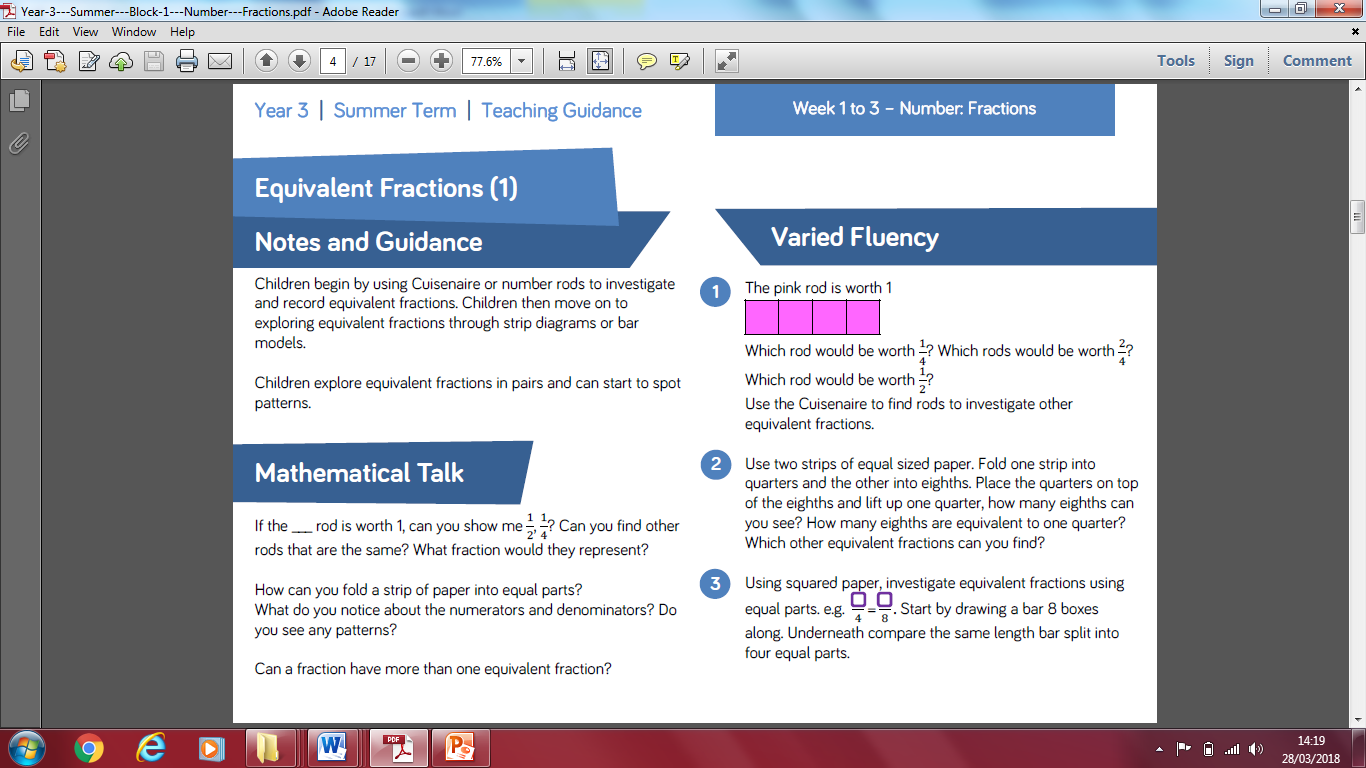 Fluency
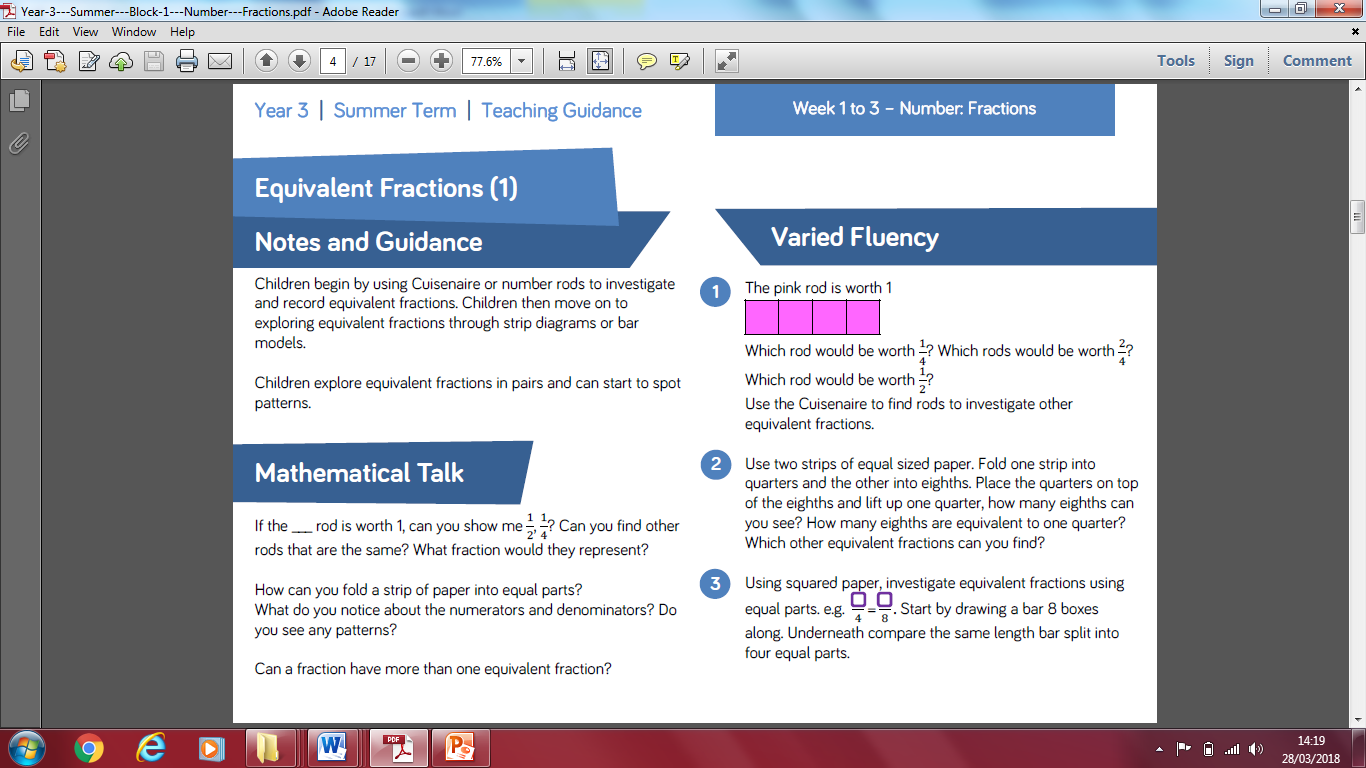 Fluency
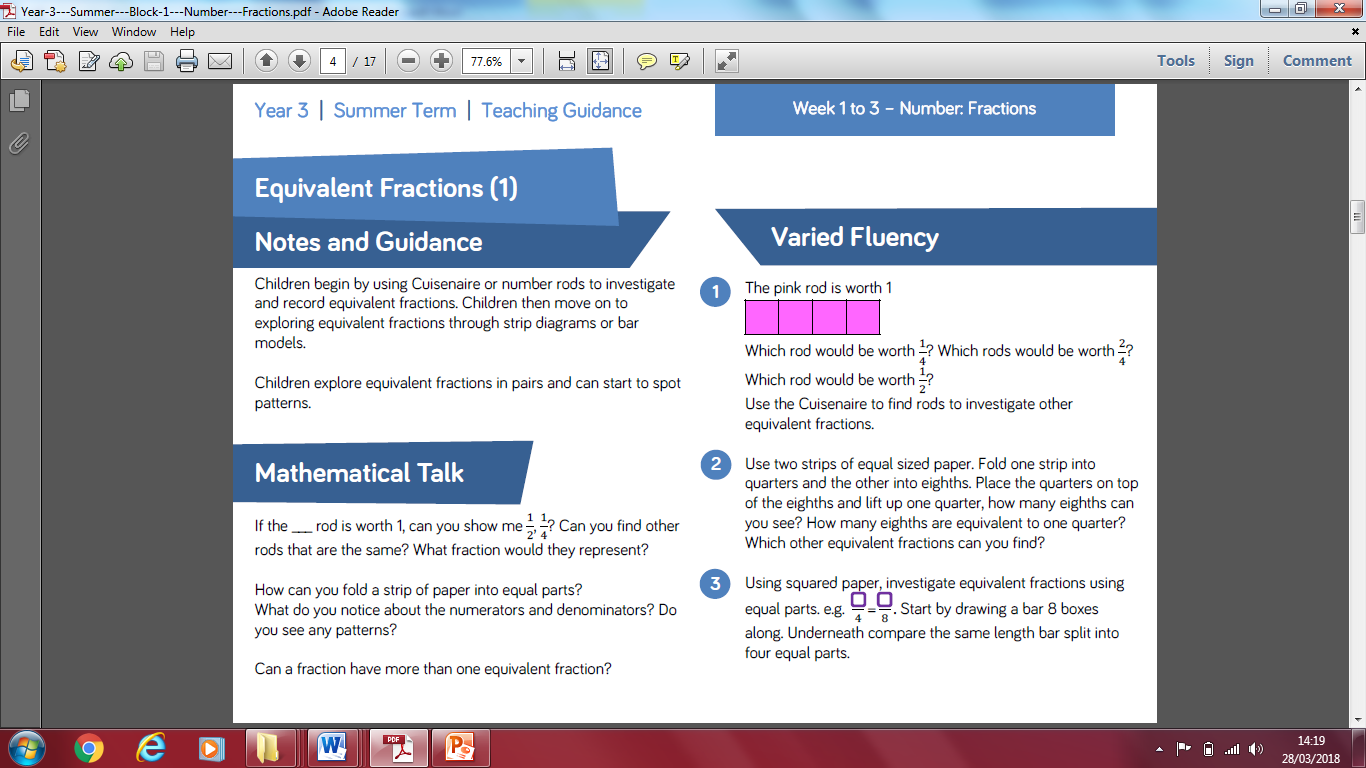 Fluency
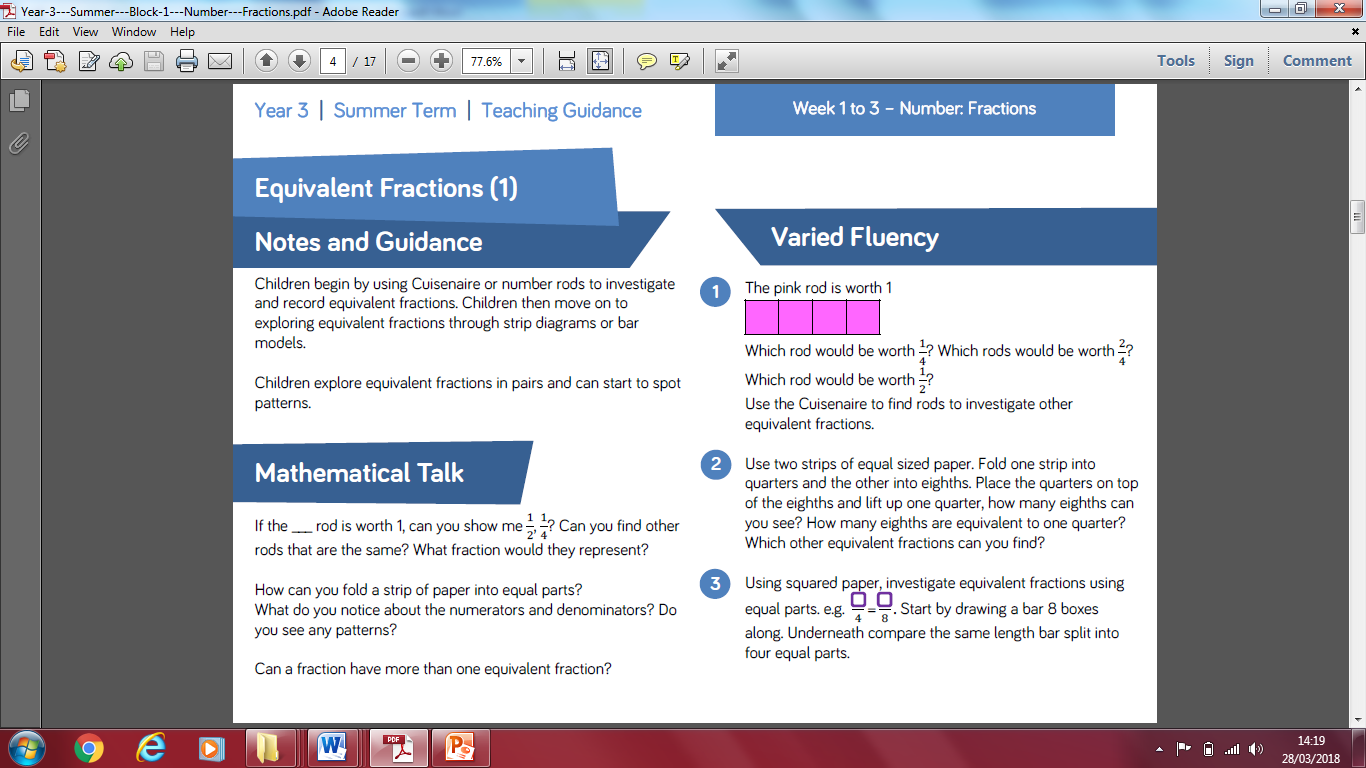 Reasoning and problem solving
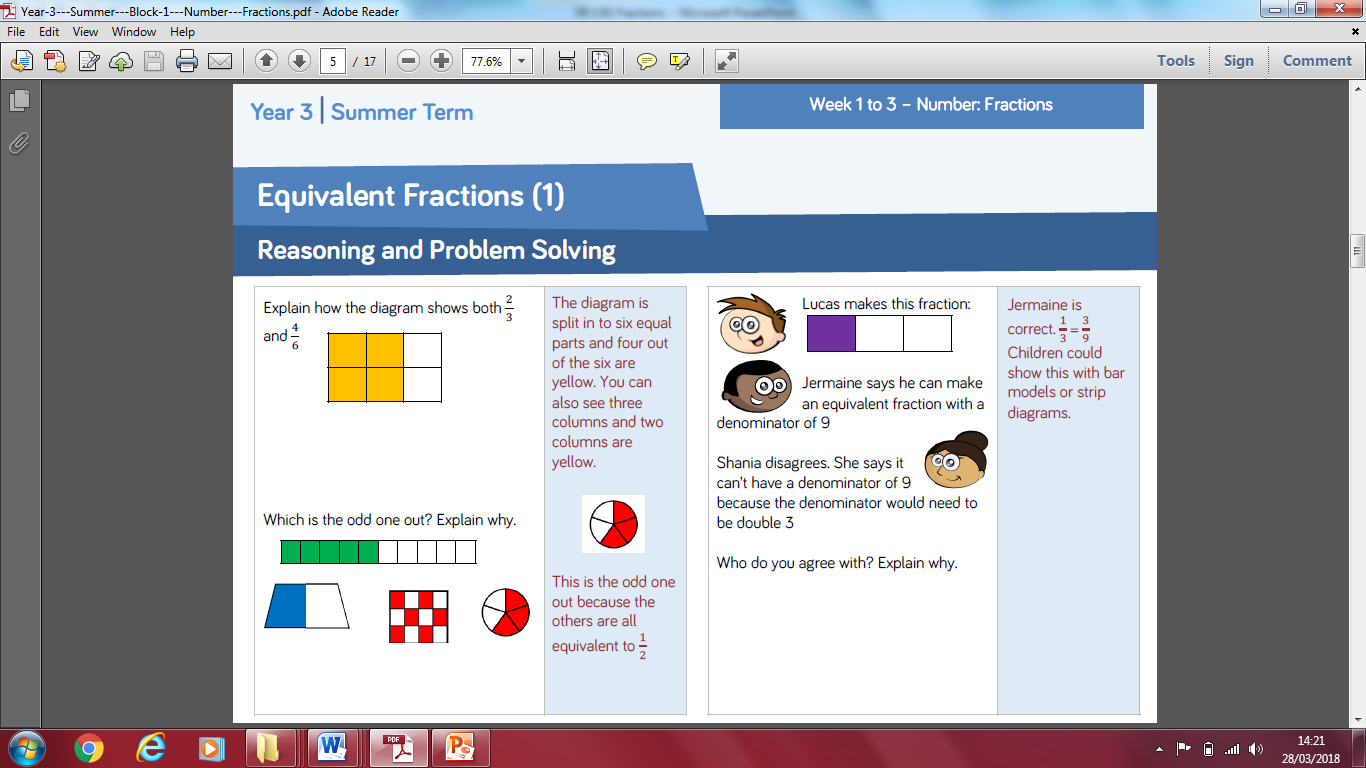 Reasoning and problem solving
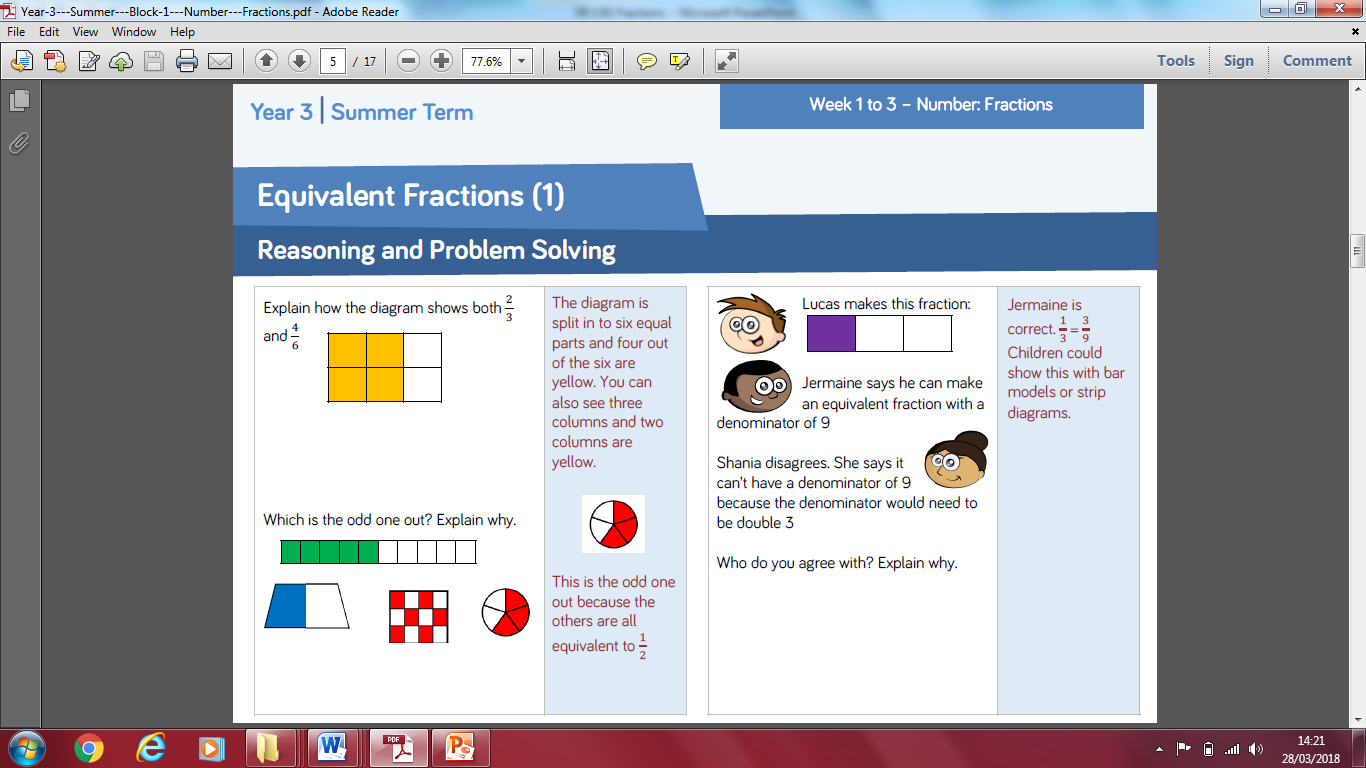 Year 3 Block 1 Fractions
Equivalent Fractions 2

NCLO: To recognise and show, using
diagrams, equivalent fractions with
small denominators.
Key vocabulary and questions
represent, whole, fraction, equivalent, denominator, number line.
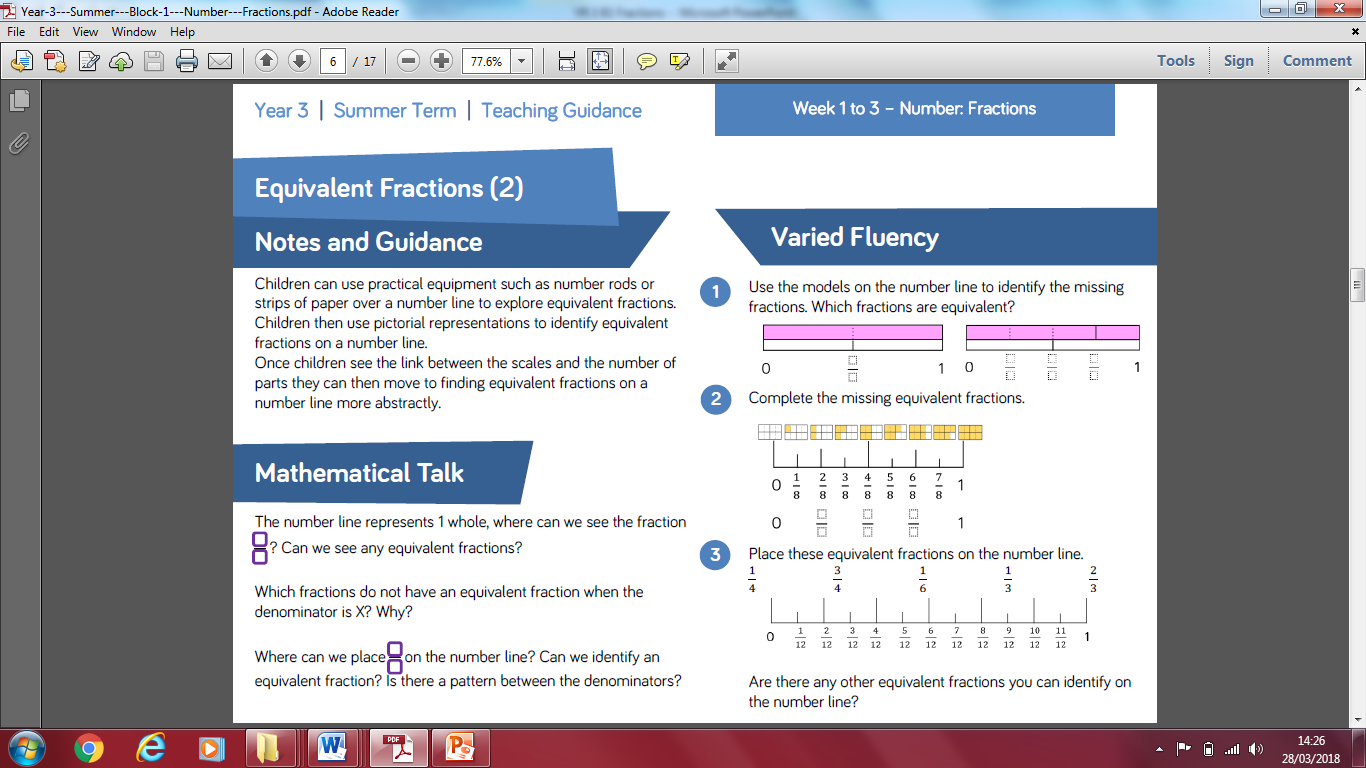 Fluency
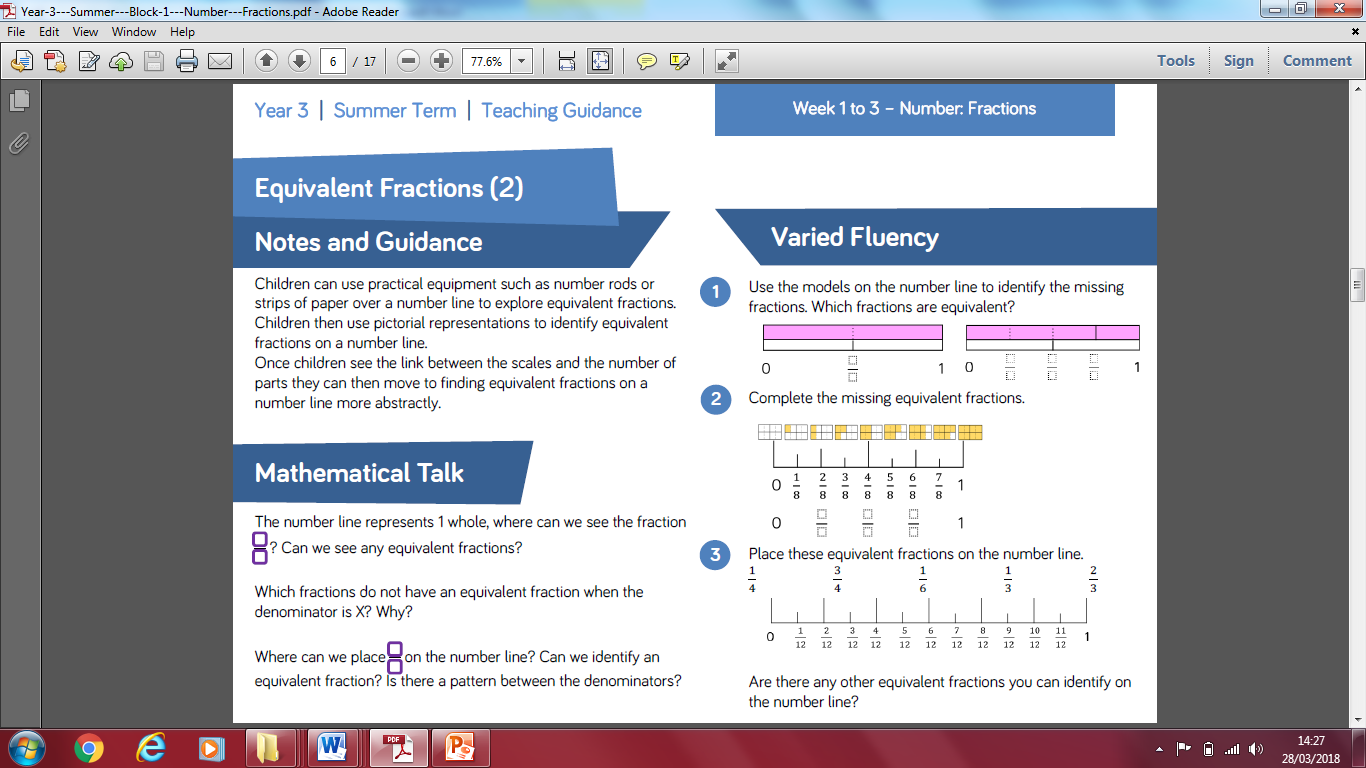 Fluency
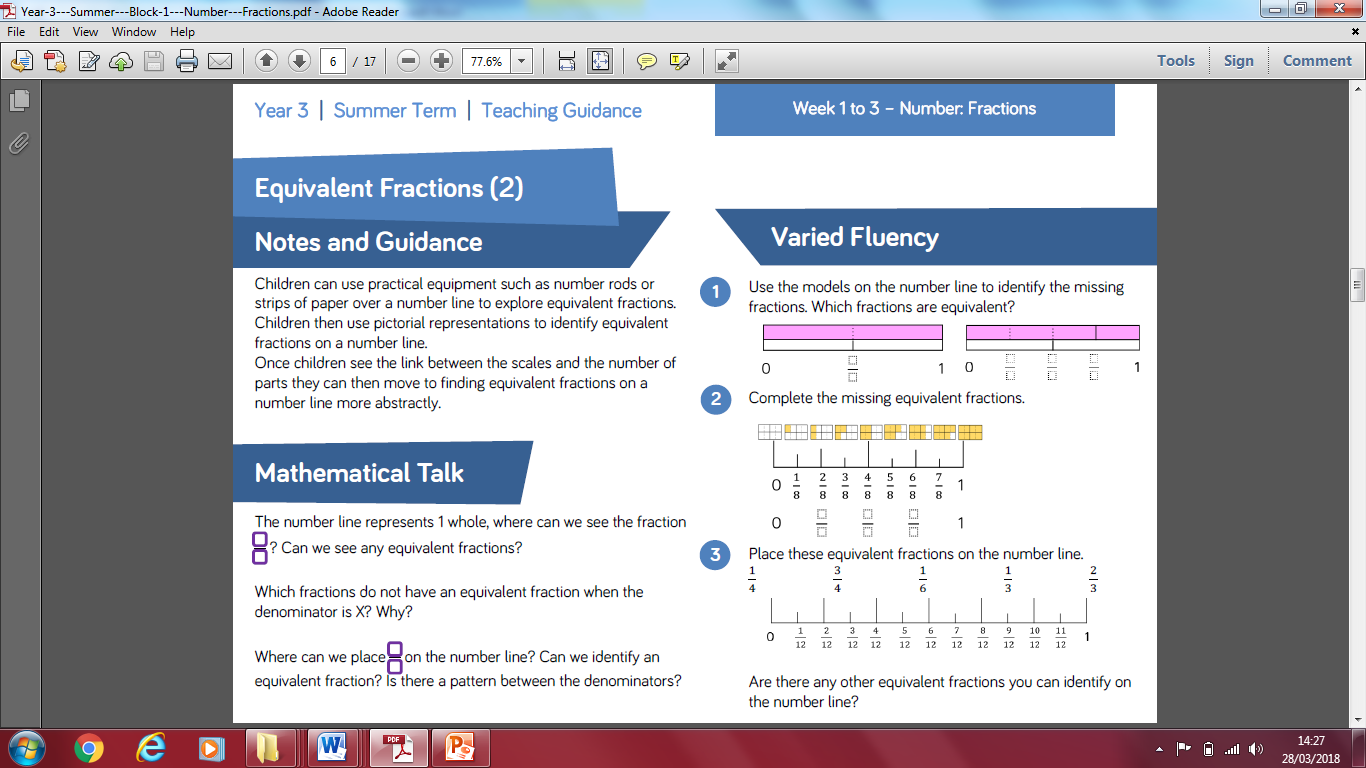 Fluency
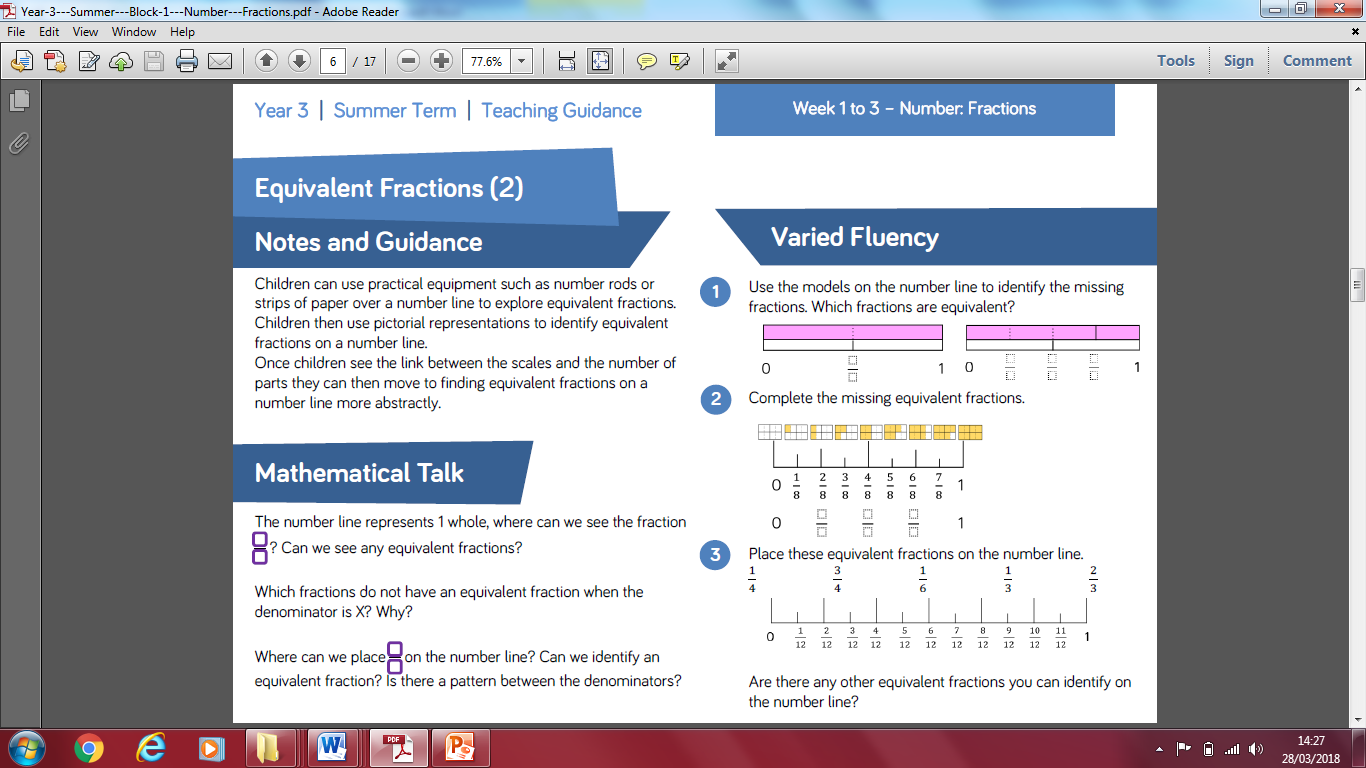 Reasoning and problem solving
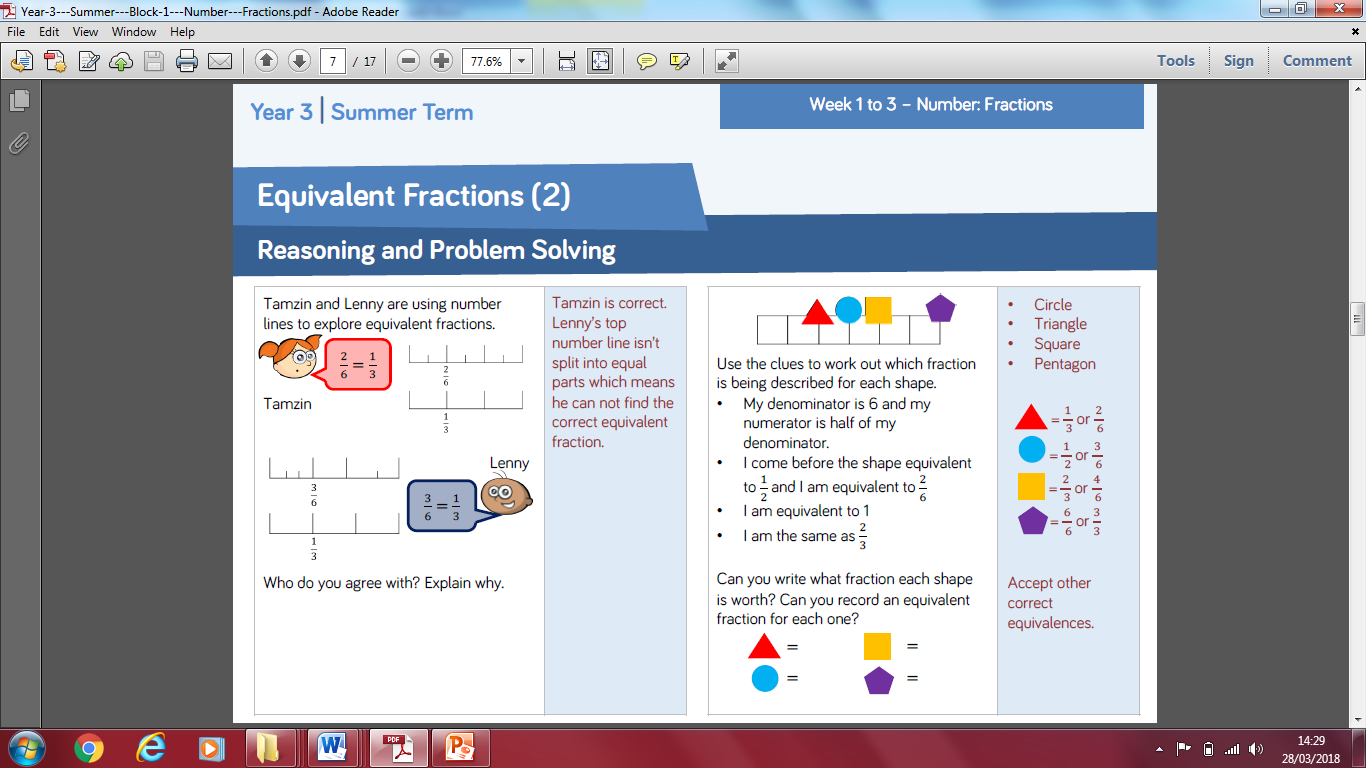 Reasoning and problem solving
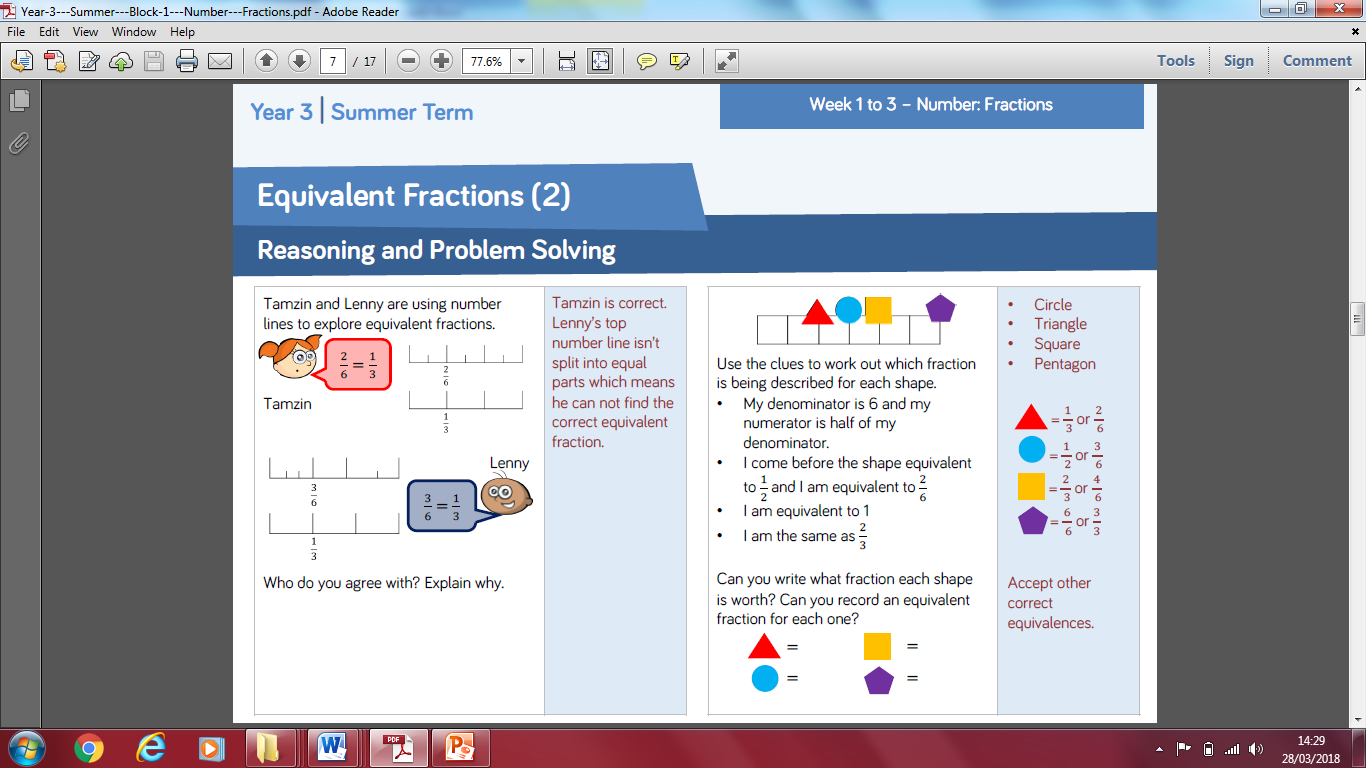 Year 3 Block 1 Fractions
Equivalent Fractions 3

NCLO: To recognise and show, using
diagrams, equivalent fractions with
small denominators.
Key vocabulary and questions
representation, statement, pattern.
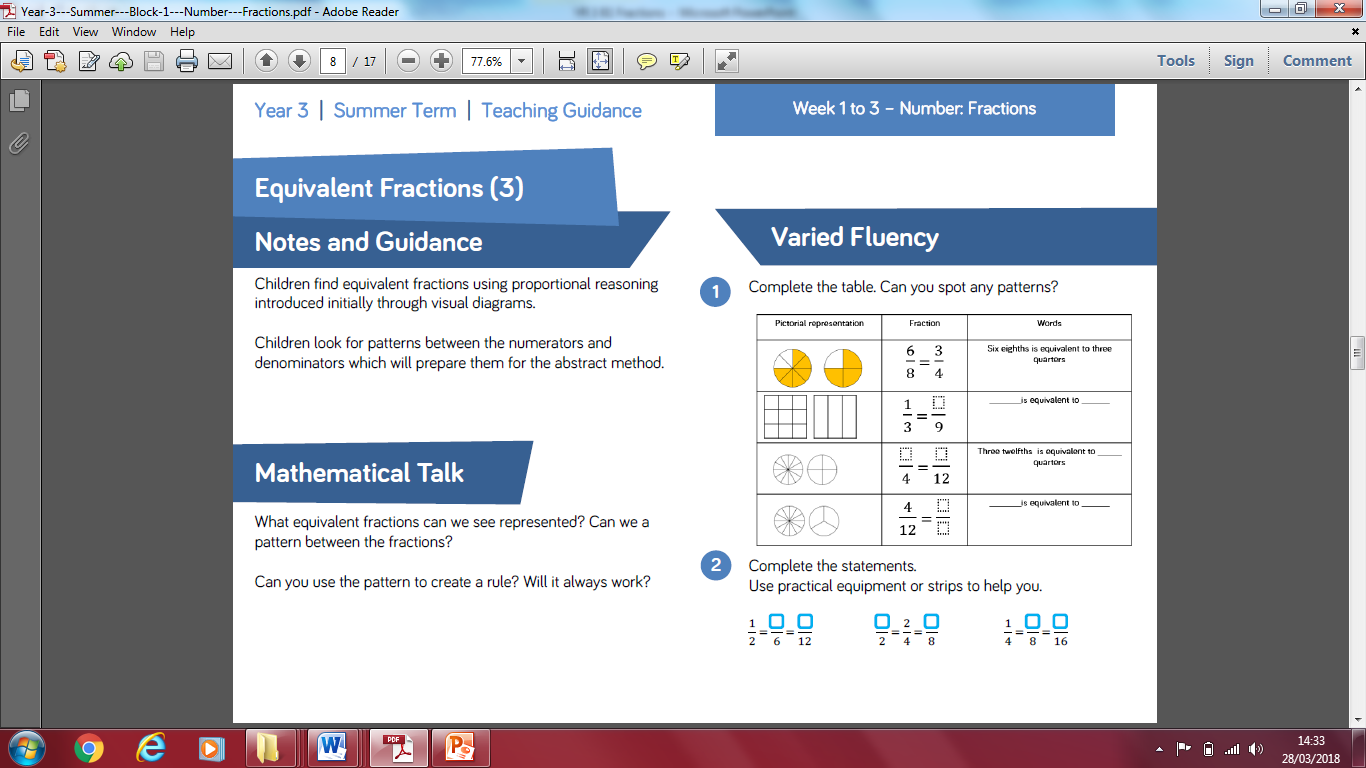 Fluency
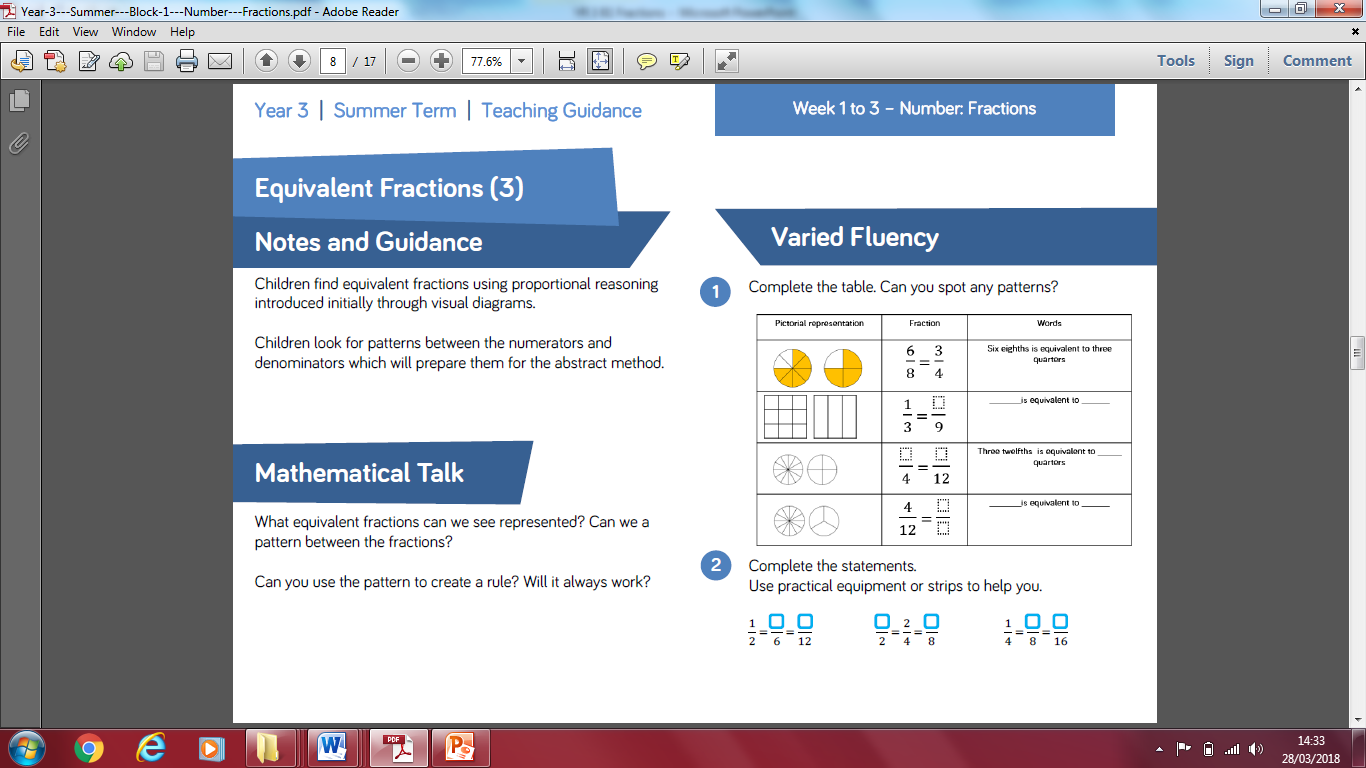 Fluency
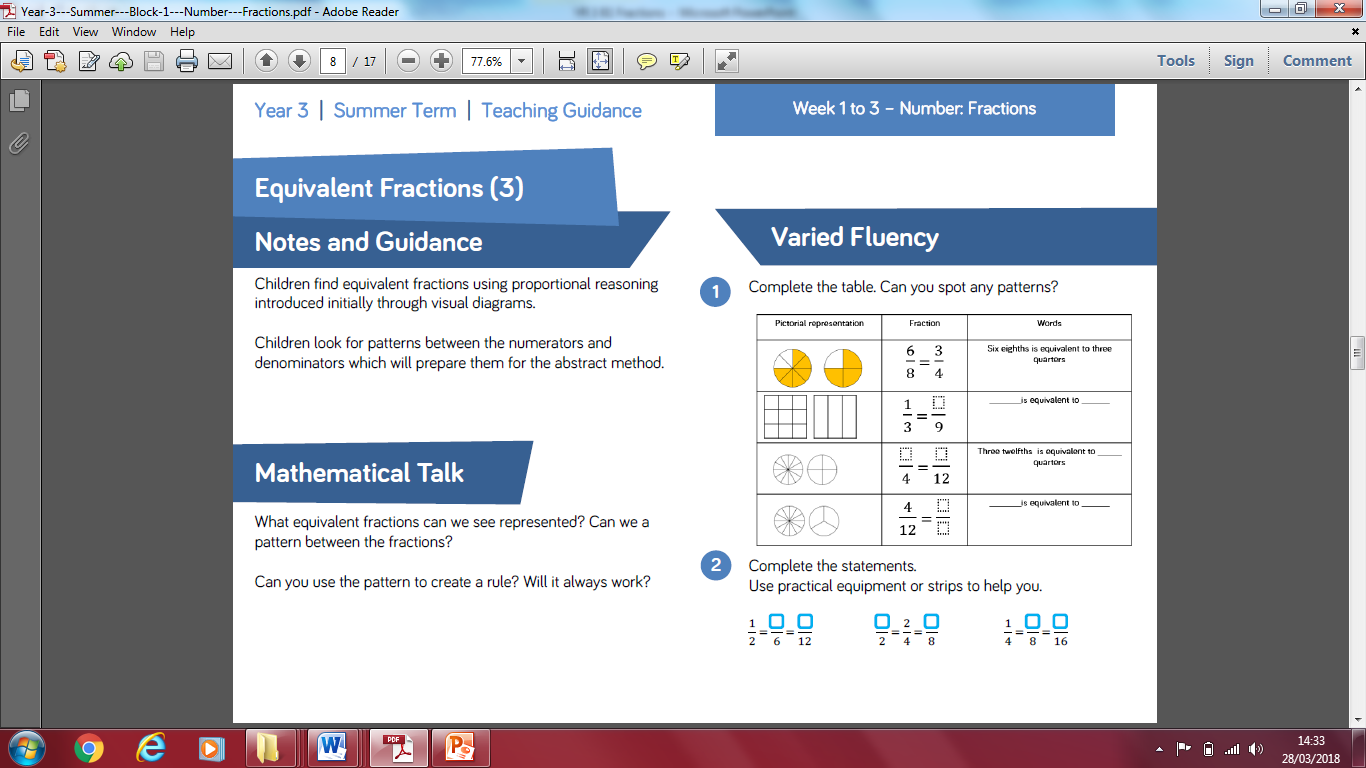 Reasoning and problem solving
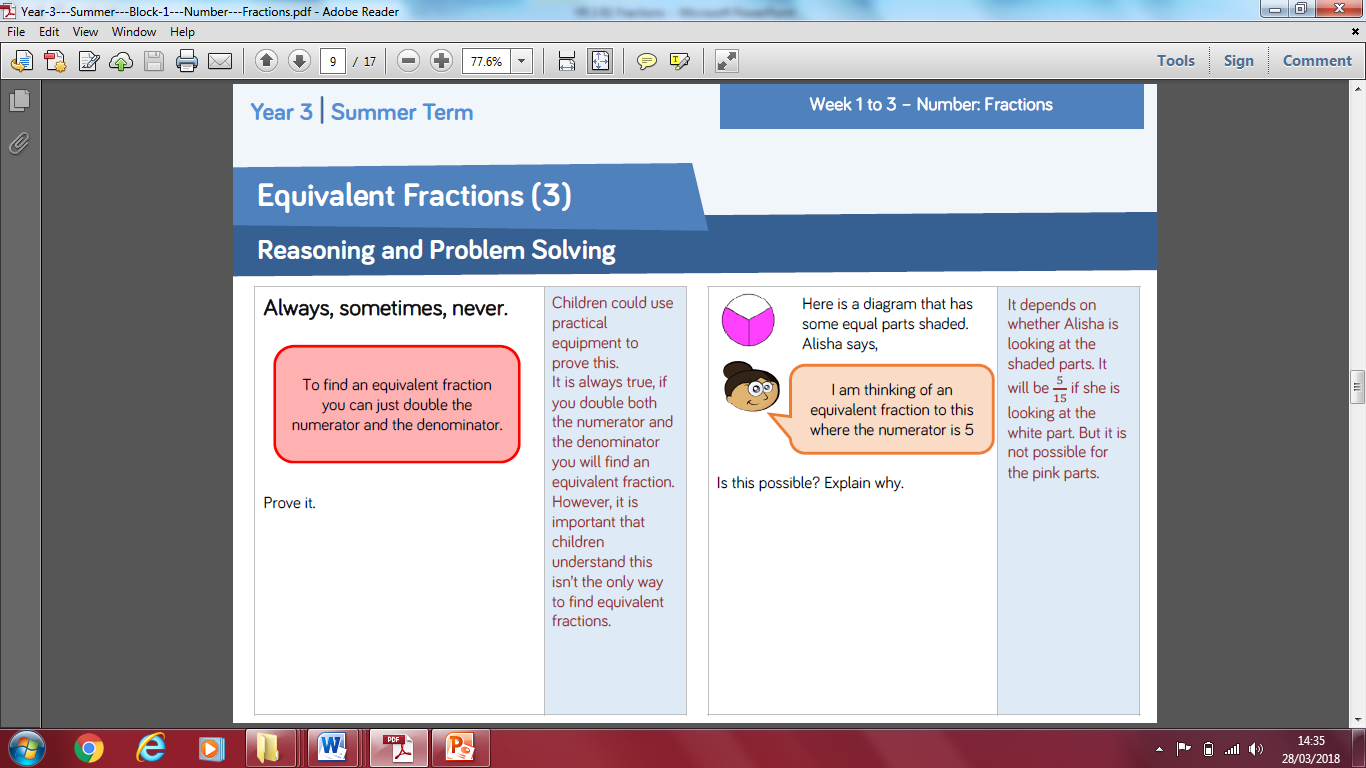 Reasoning and problem solving
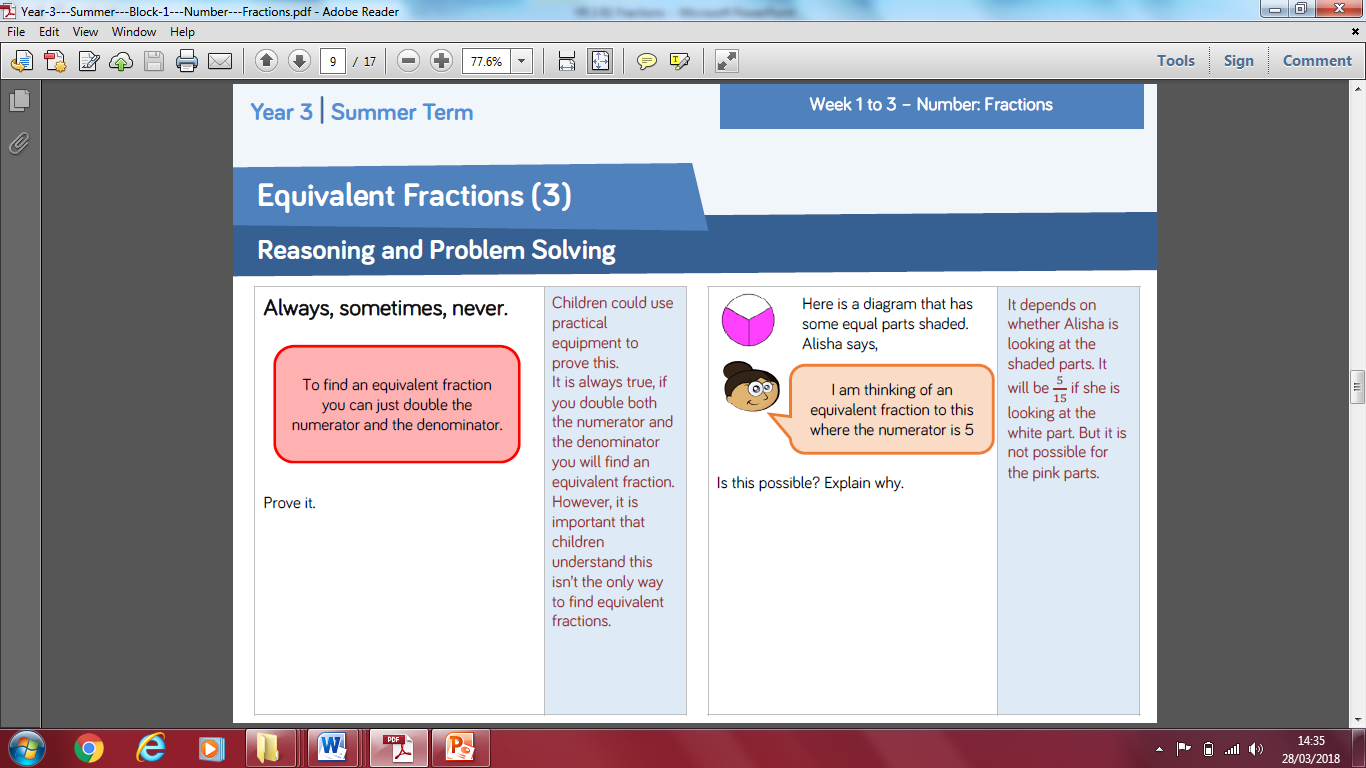 Year 3 Block 1 Fractions
Compare Fractions

NCLO:  To compare unit fractions and fractions with the same denominators.
Key vocabulary and questions
unit fractions, denominator, numerator, fraction strip
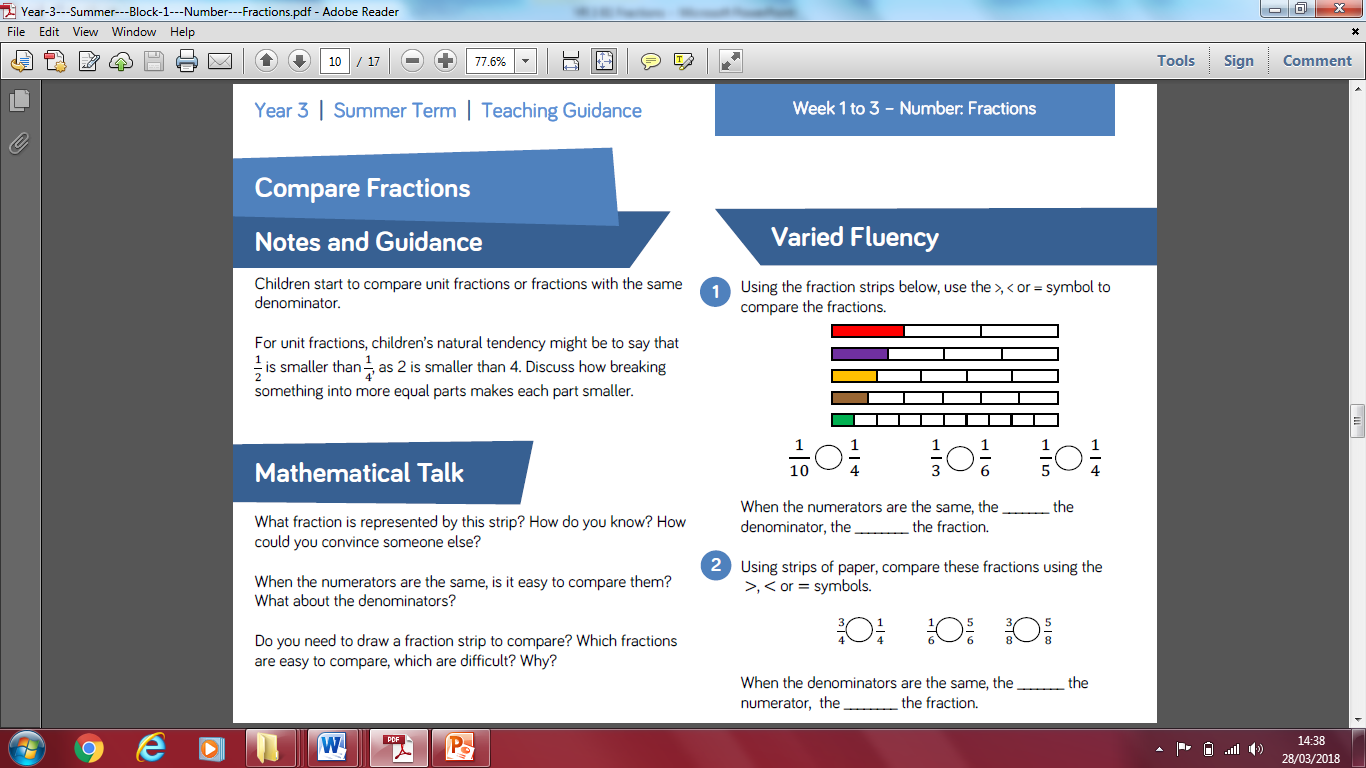 Fluency
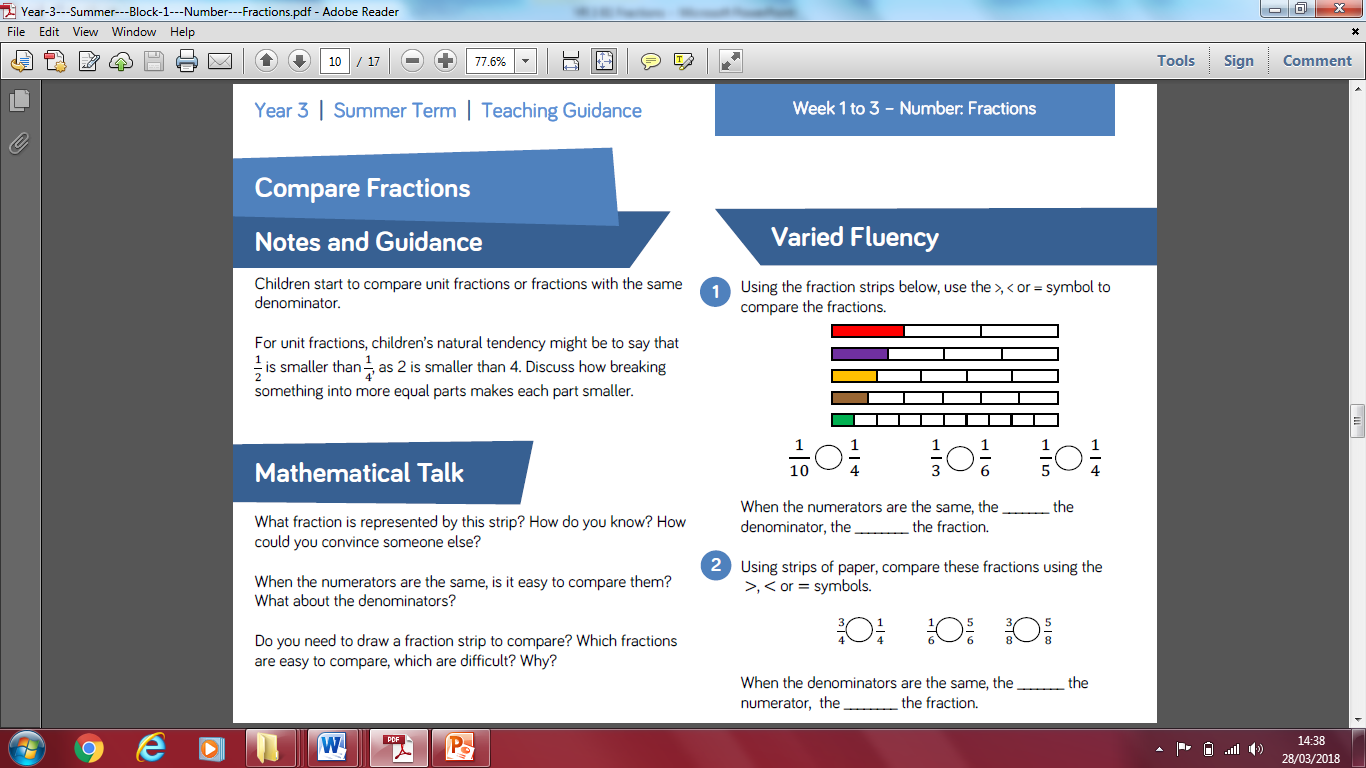 Fluency
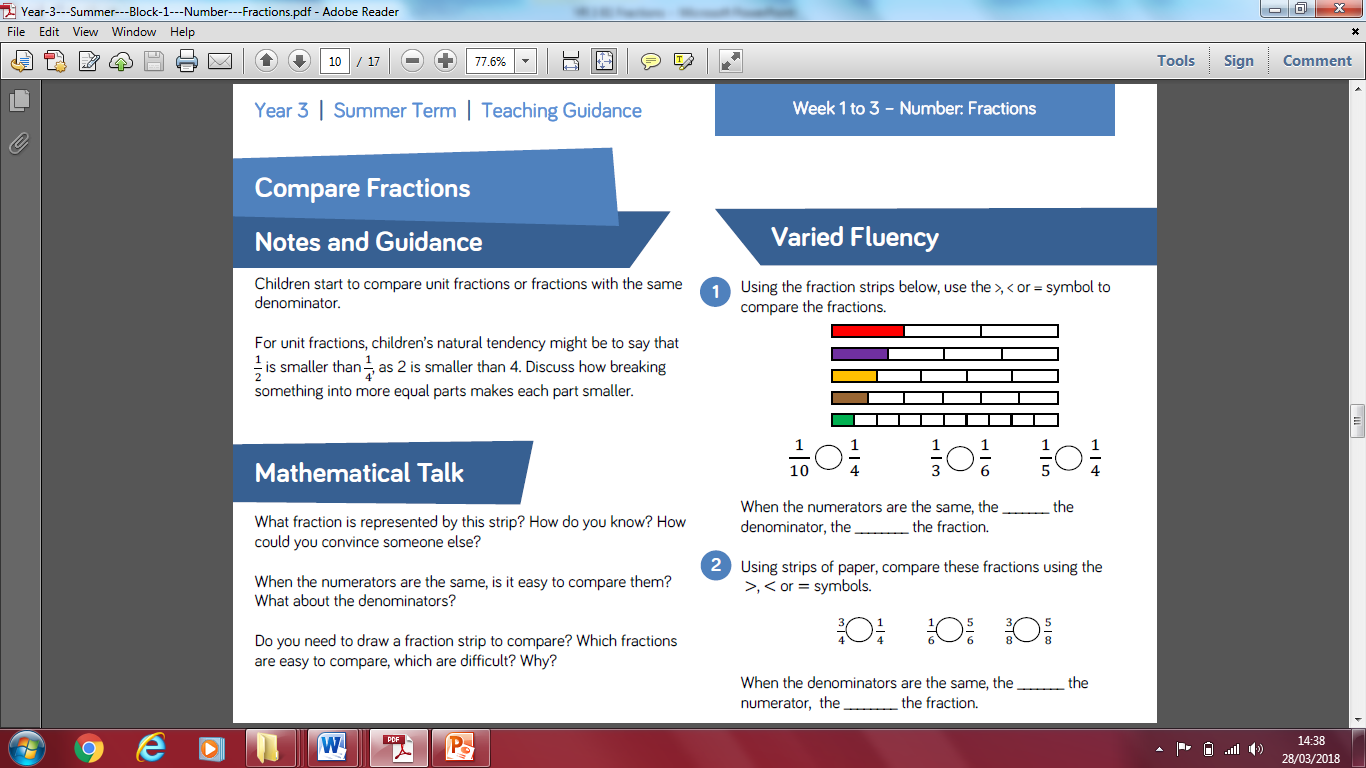 Reasoning and problem solving
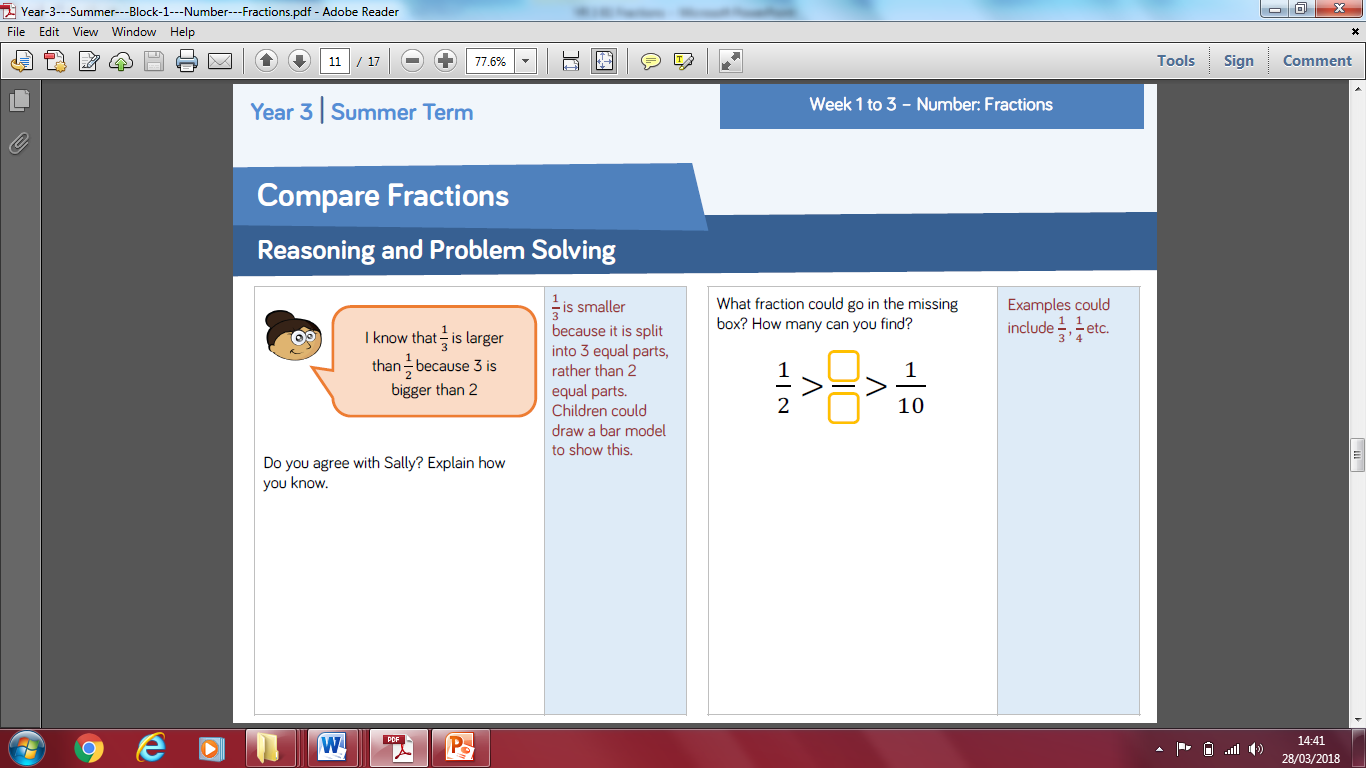 Reasoning and problem solving
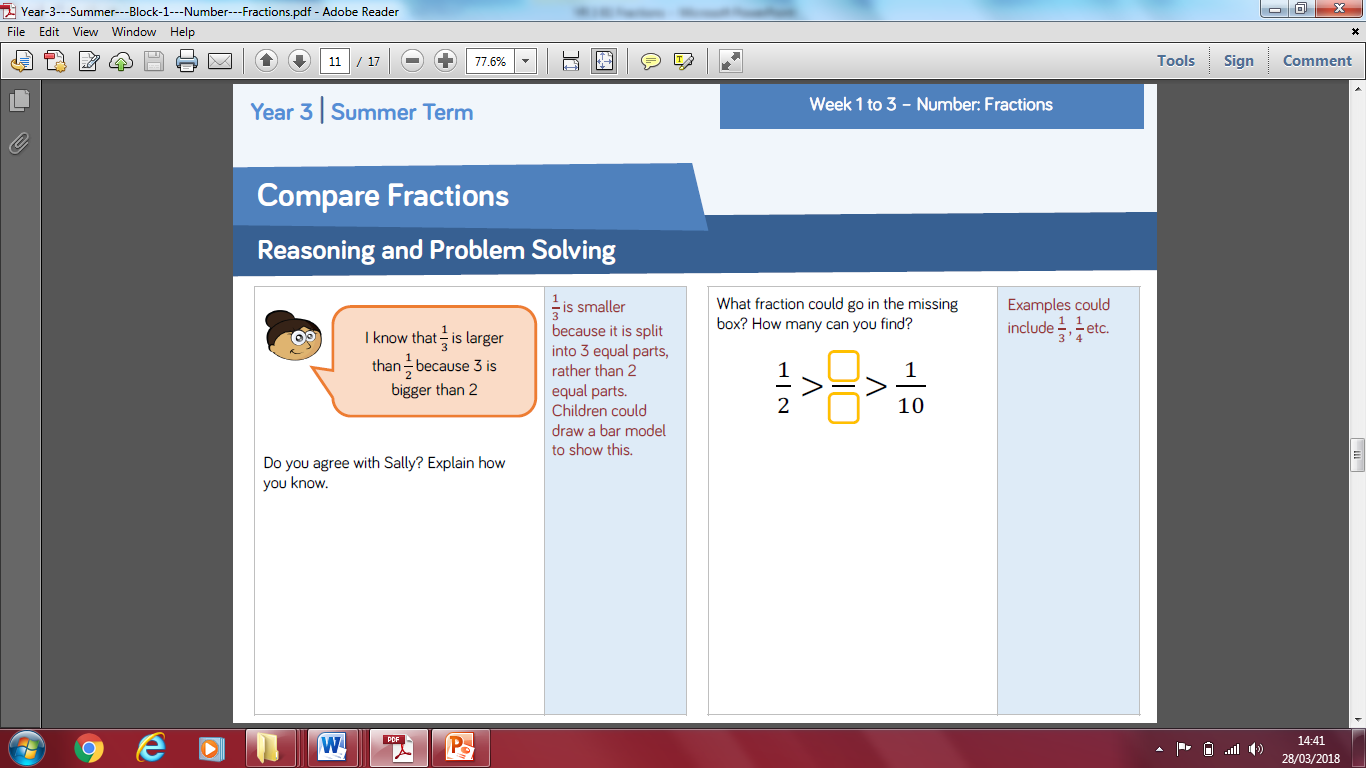 Year 3 Block 1 Fractions
Order Fractions

NCLO:  To order fractions with the same denominators.
Key vocabulary and questions
equal parts, fraction, ordering, descending, ascending.
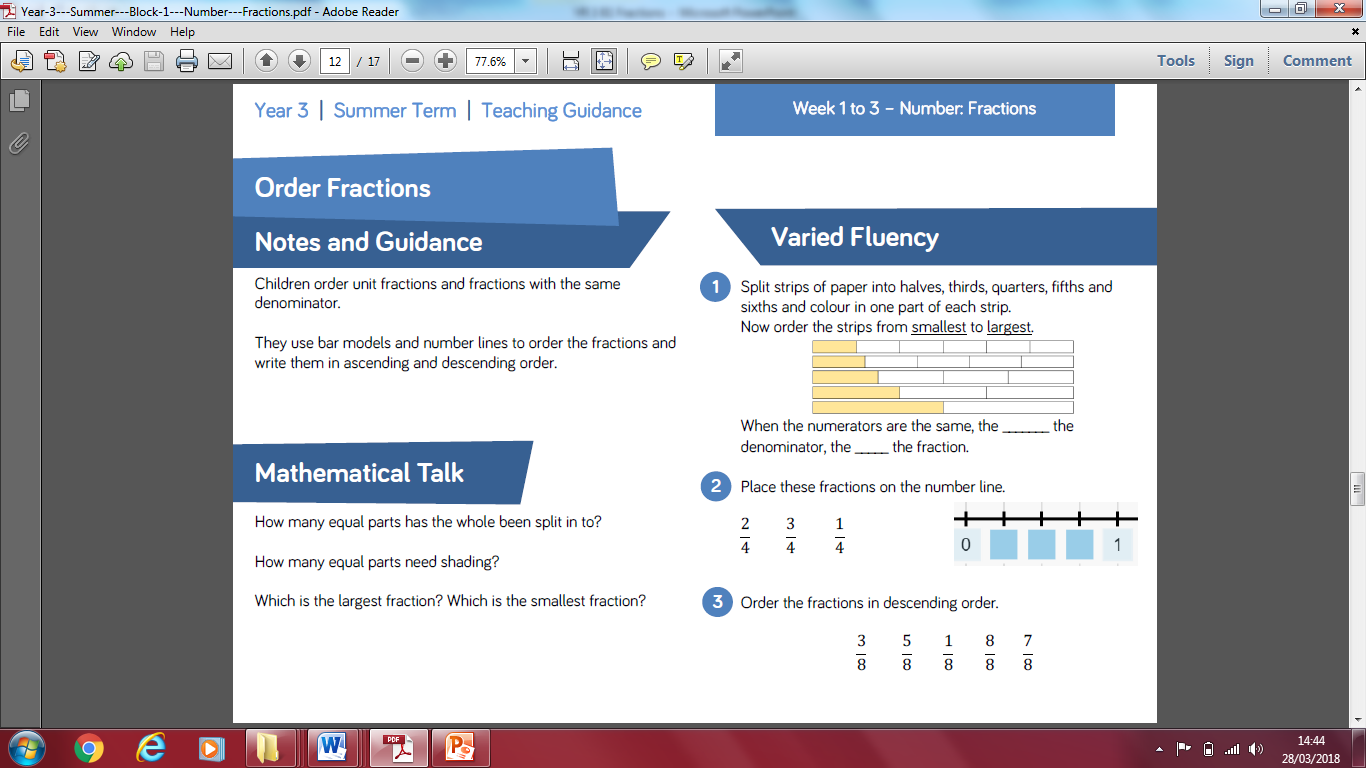 Fluency
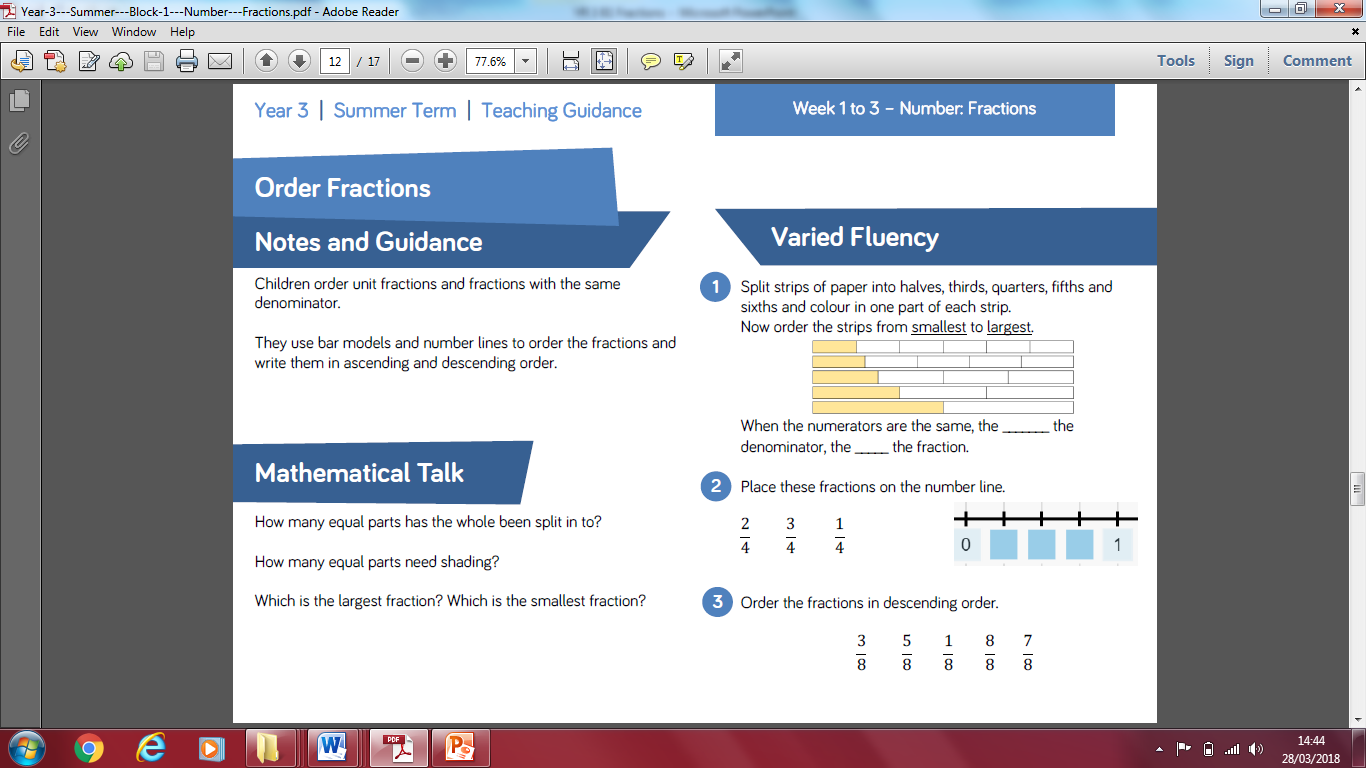 Fluency
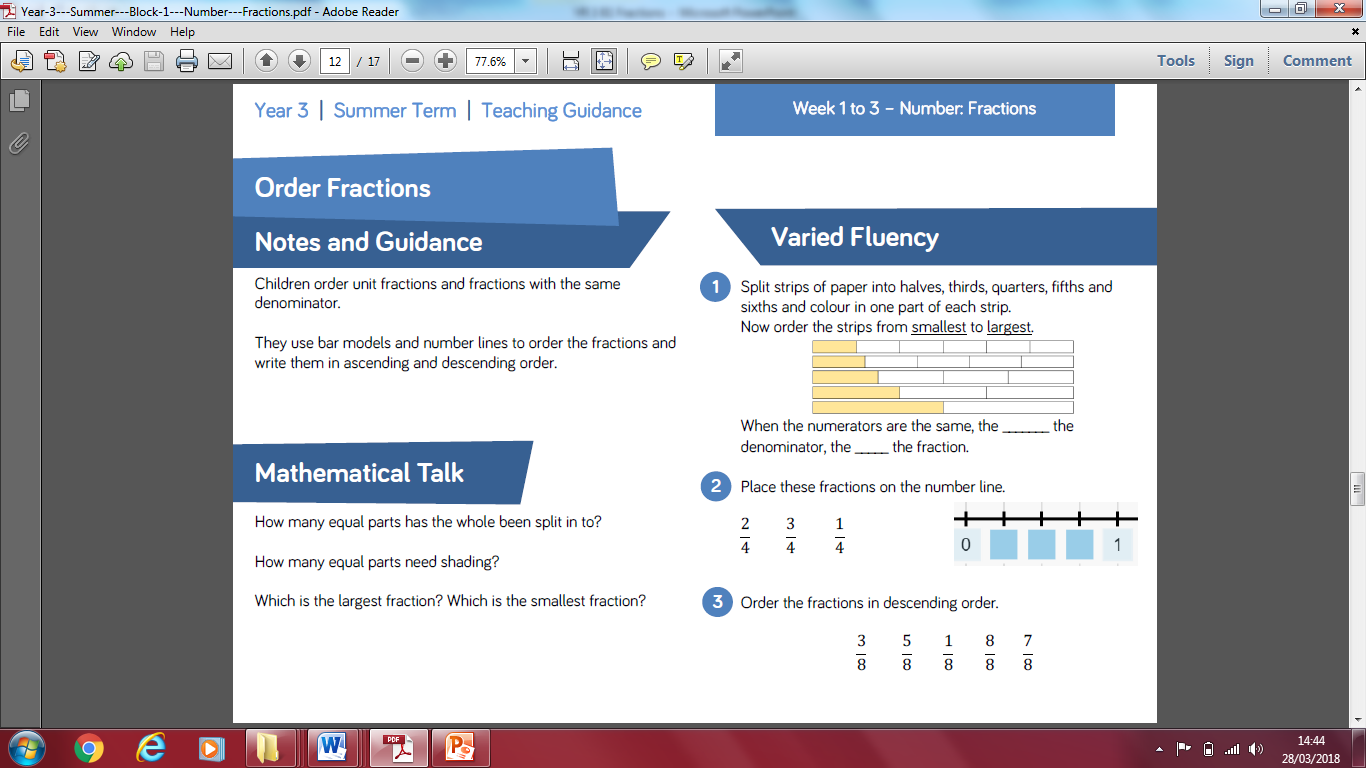 Reasoning and problem solving
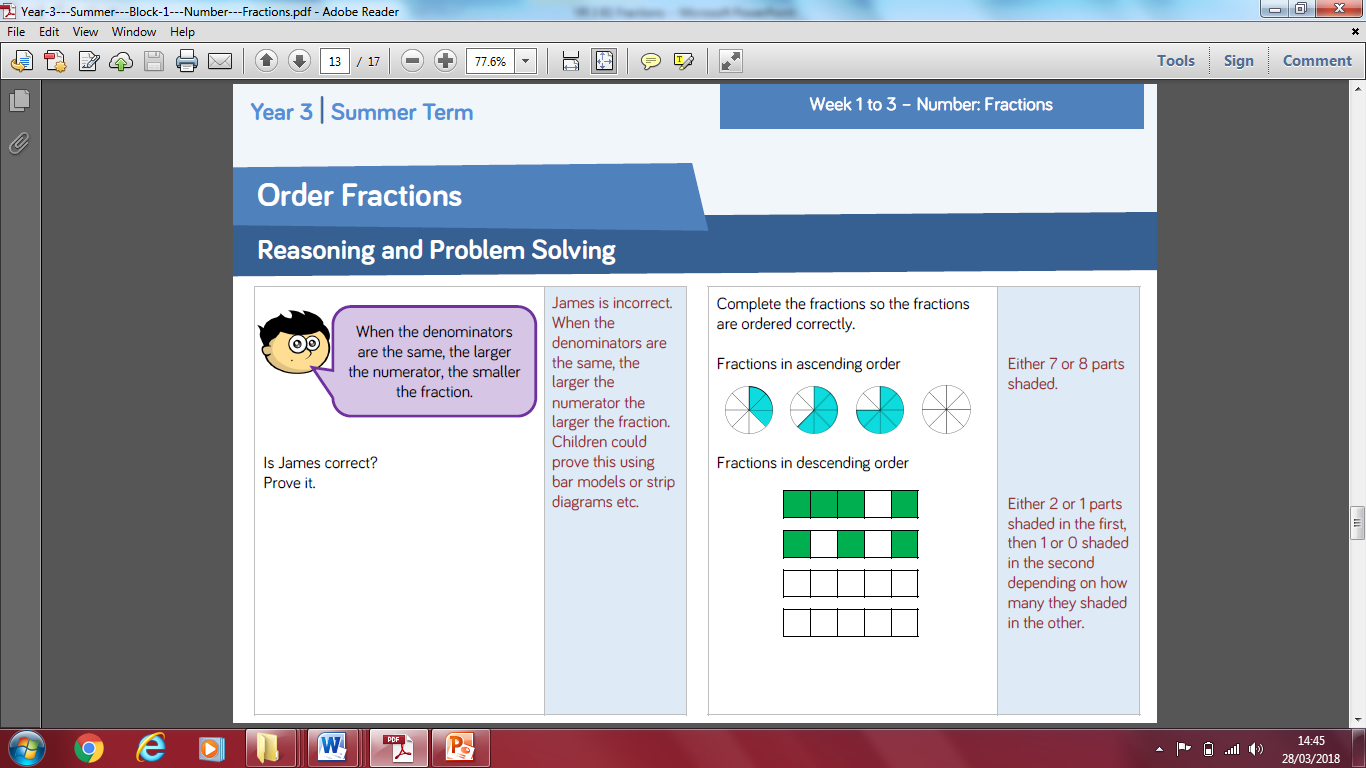 Reasoning and problem solving
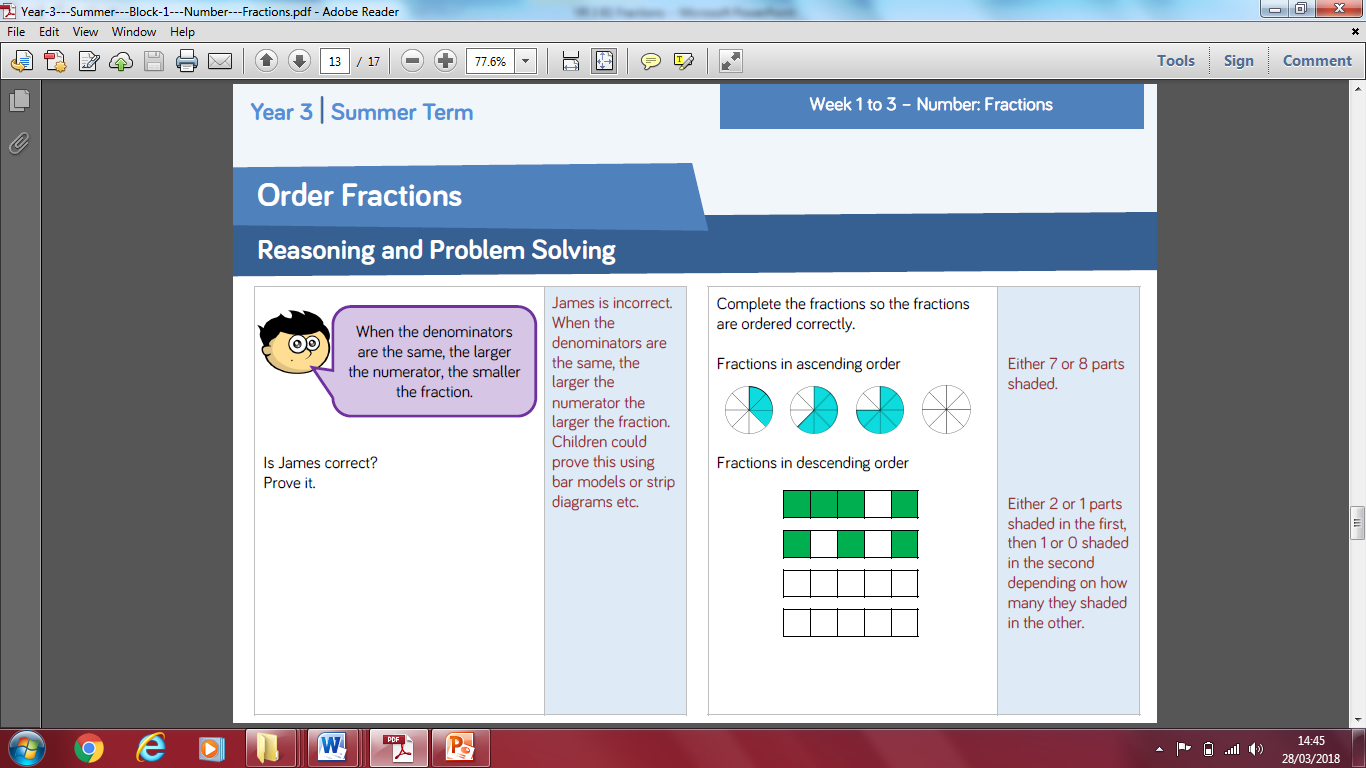 Year 3 Block 1 Fractions
Add Fractions

NCLO:  To add fractions with the same denominator within one whole
Key vocabulary and questions
equal to, total, numerator, denominator.
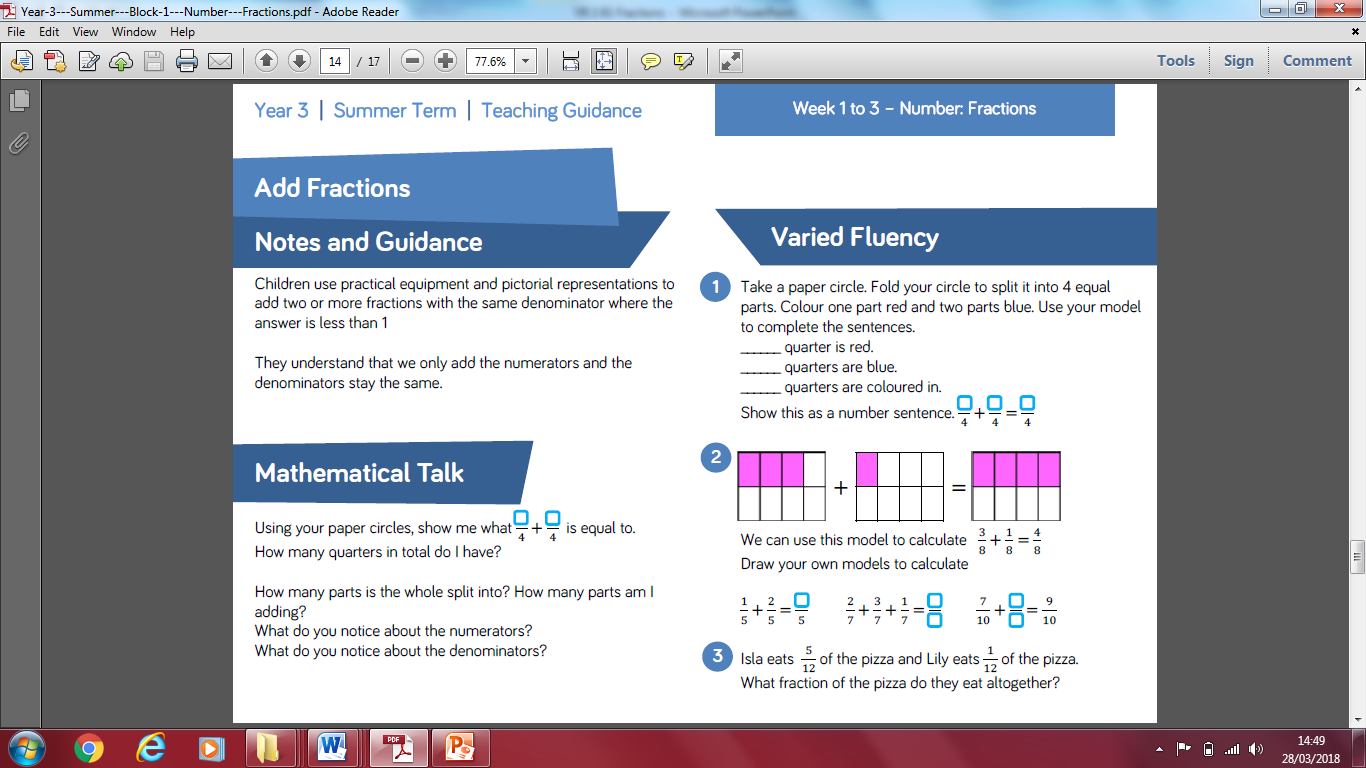 Fluency
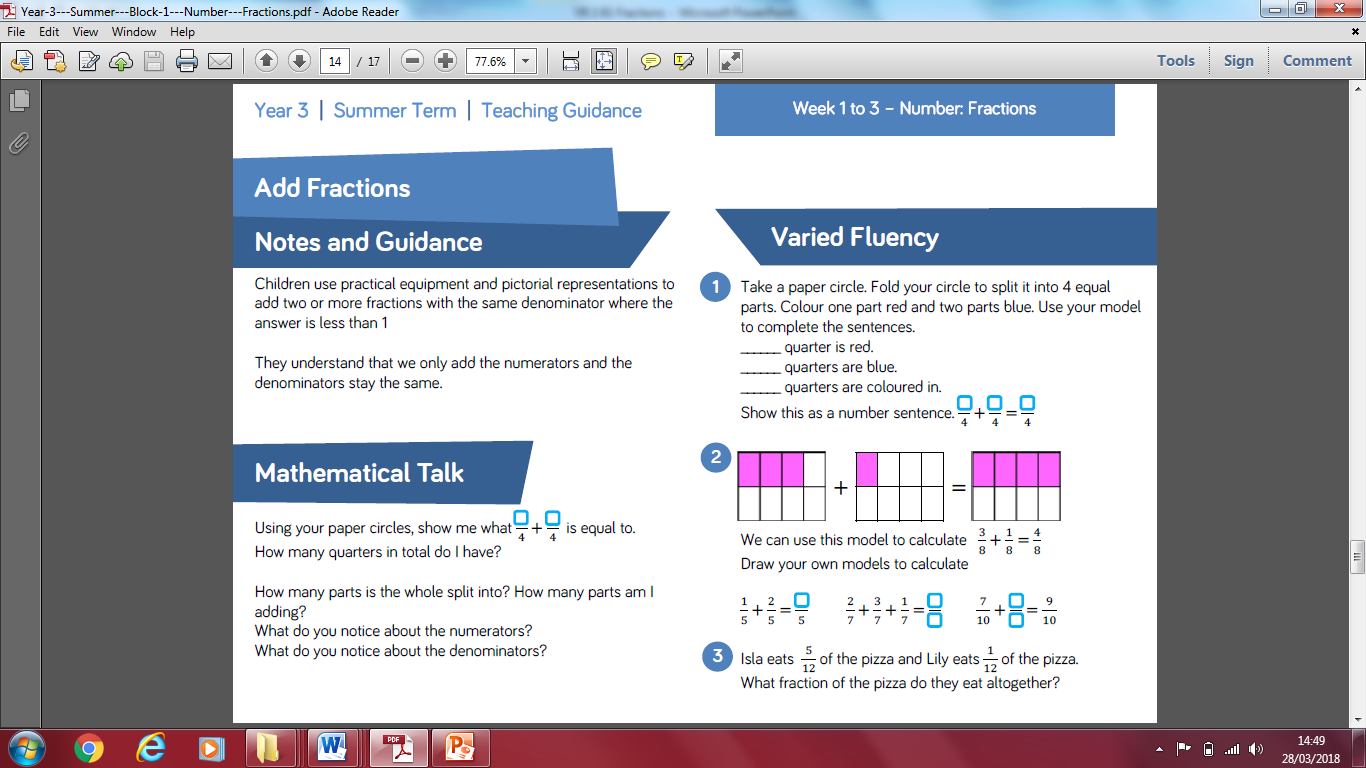 Fluency
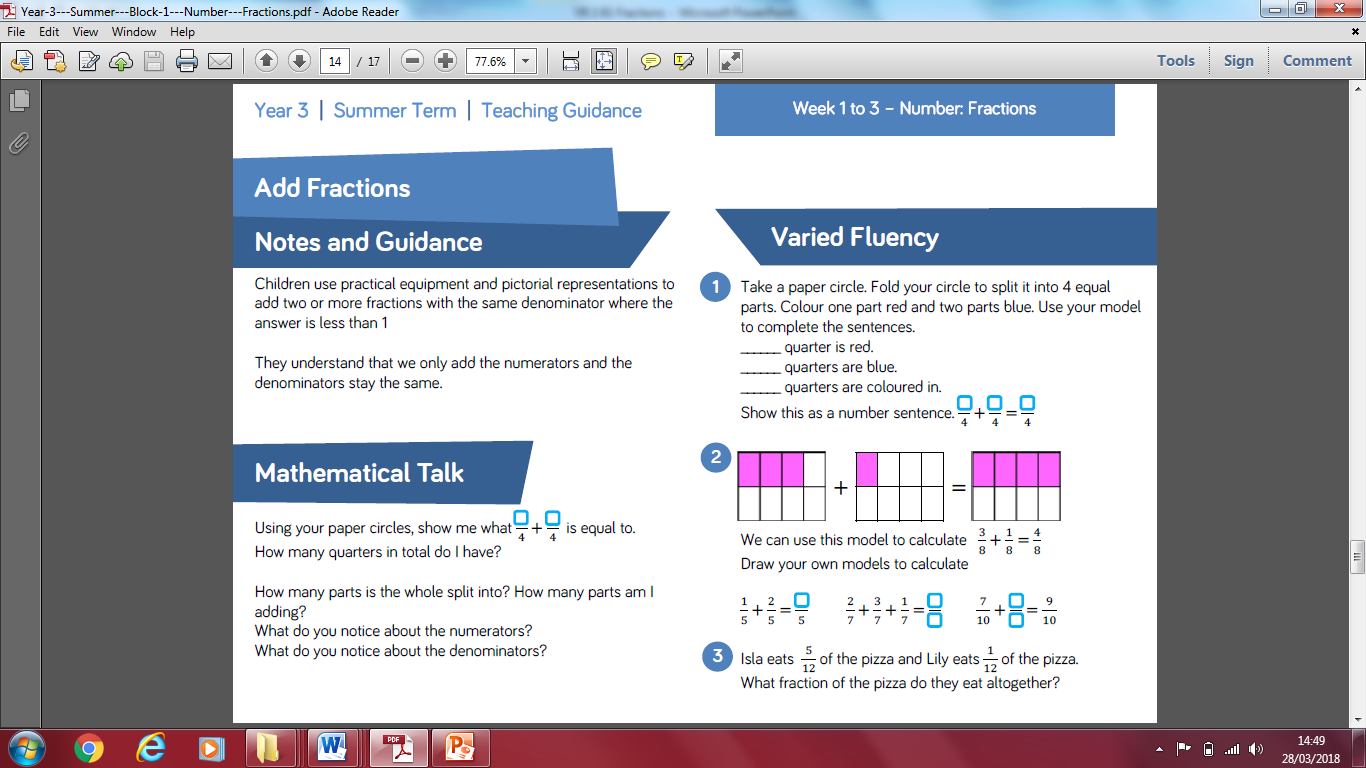 Fluency
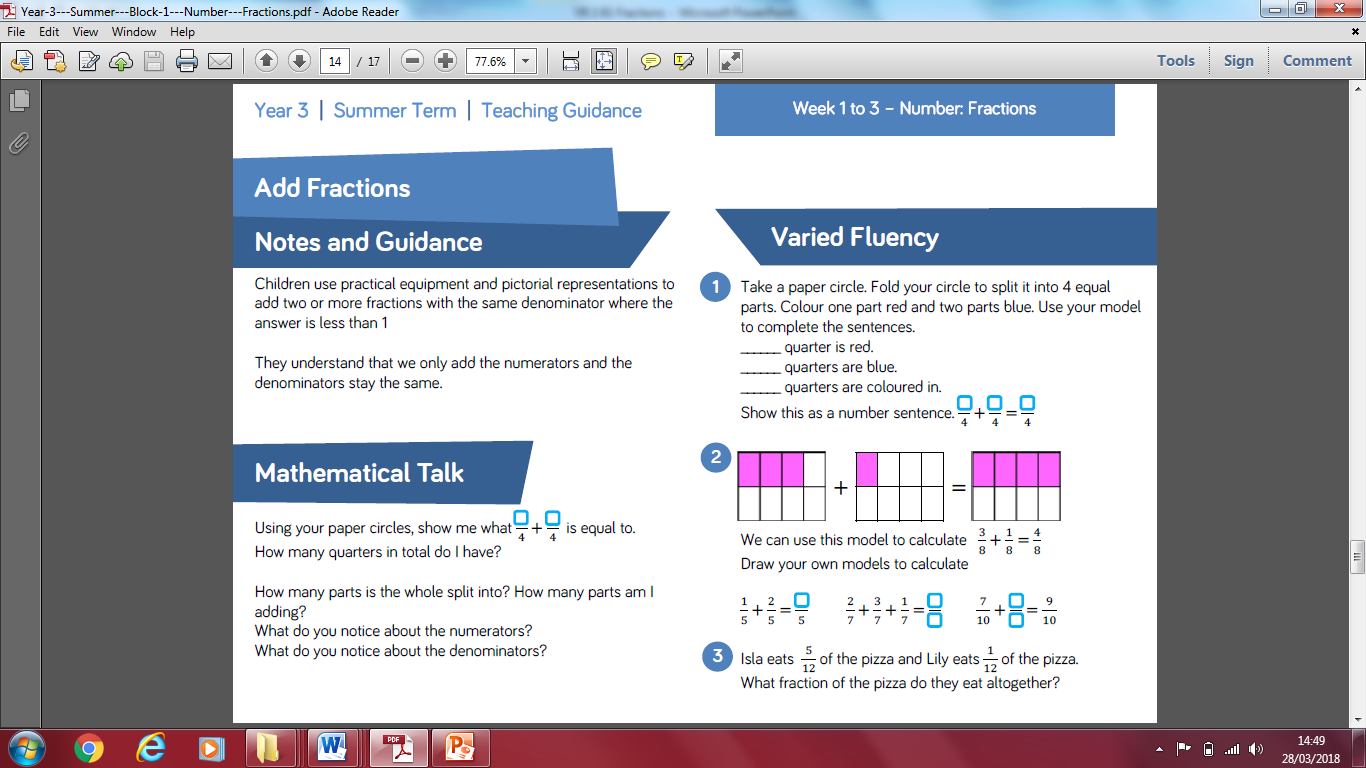 Reasoning and problem solving
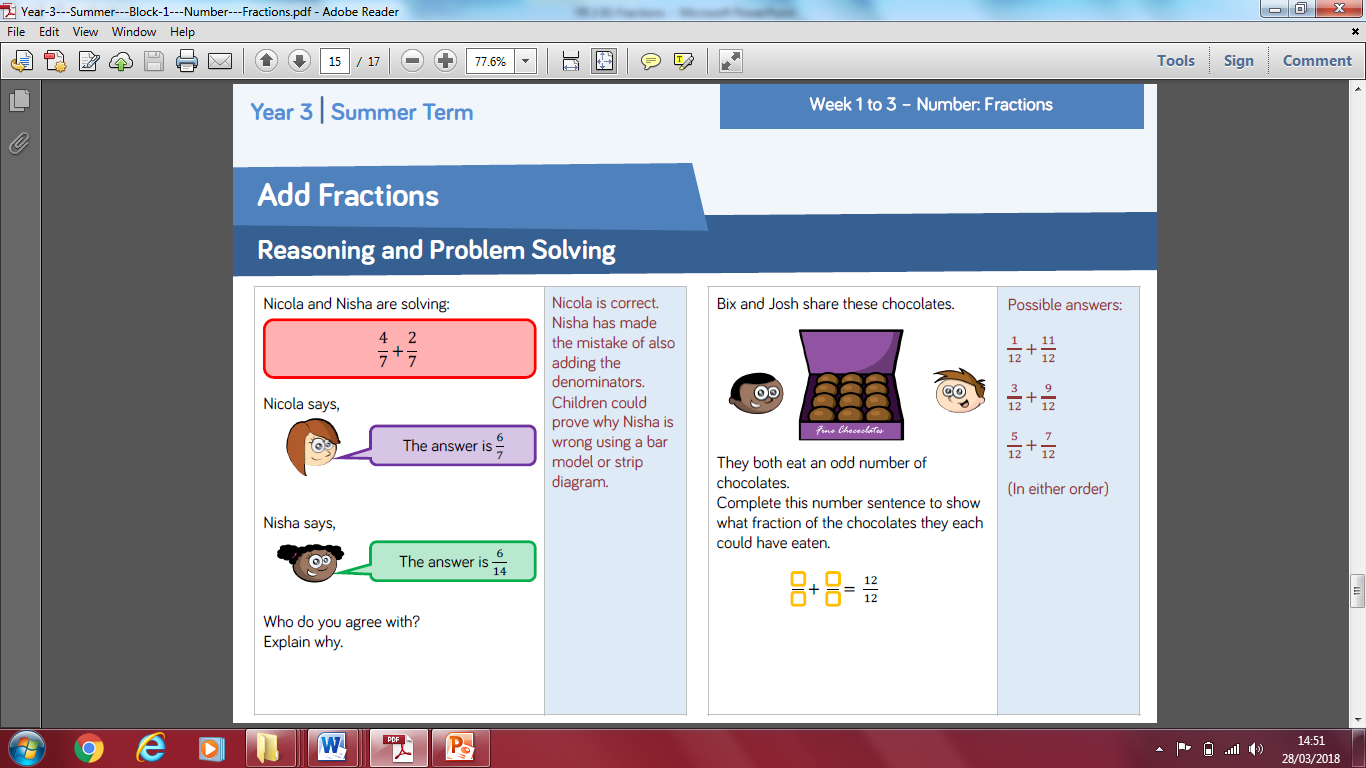 Reasoning and problem solving
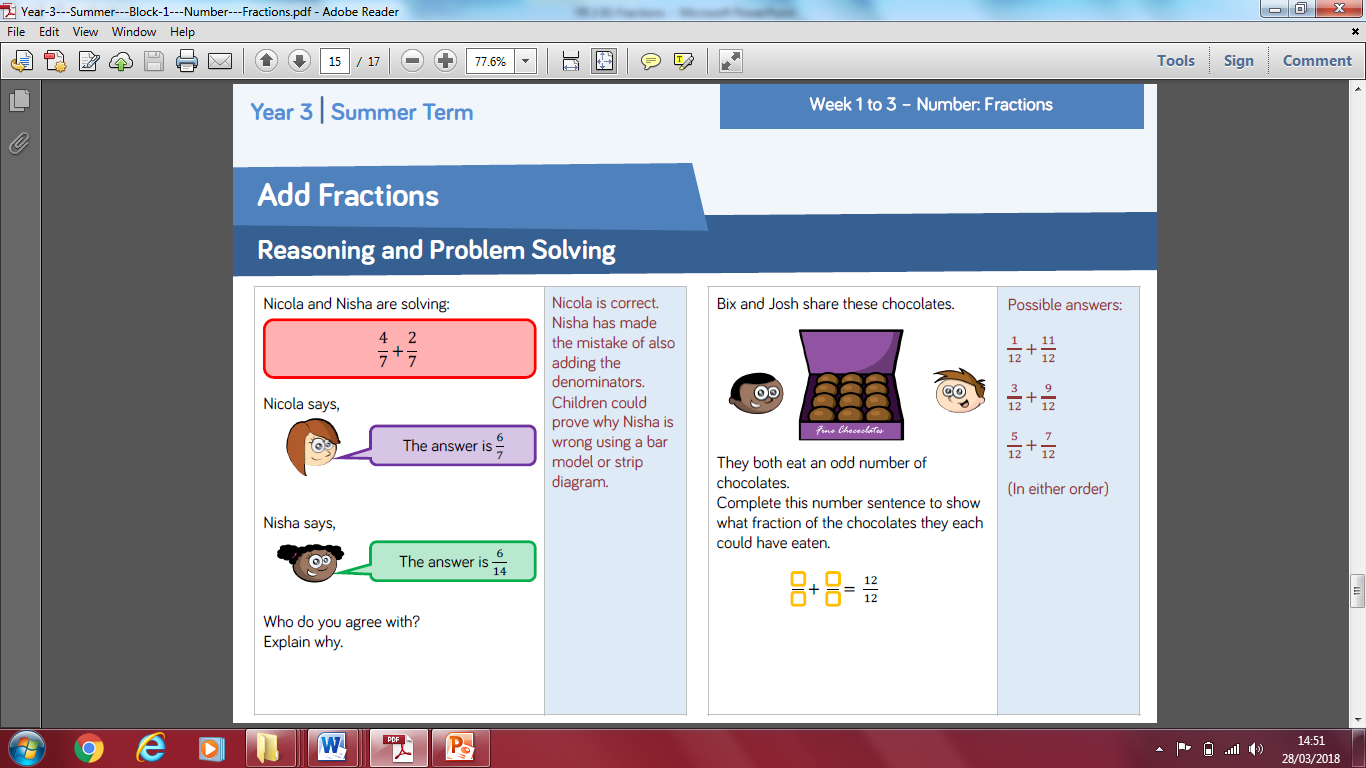 Year 3 Block 1 Fractions
Subtract Fractions

NCLO: To subtract fractions with the same denominator within one whole.
Key vocabulary and questions
number story, representation, whole models, complete, subtract.
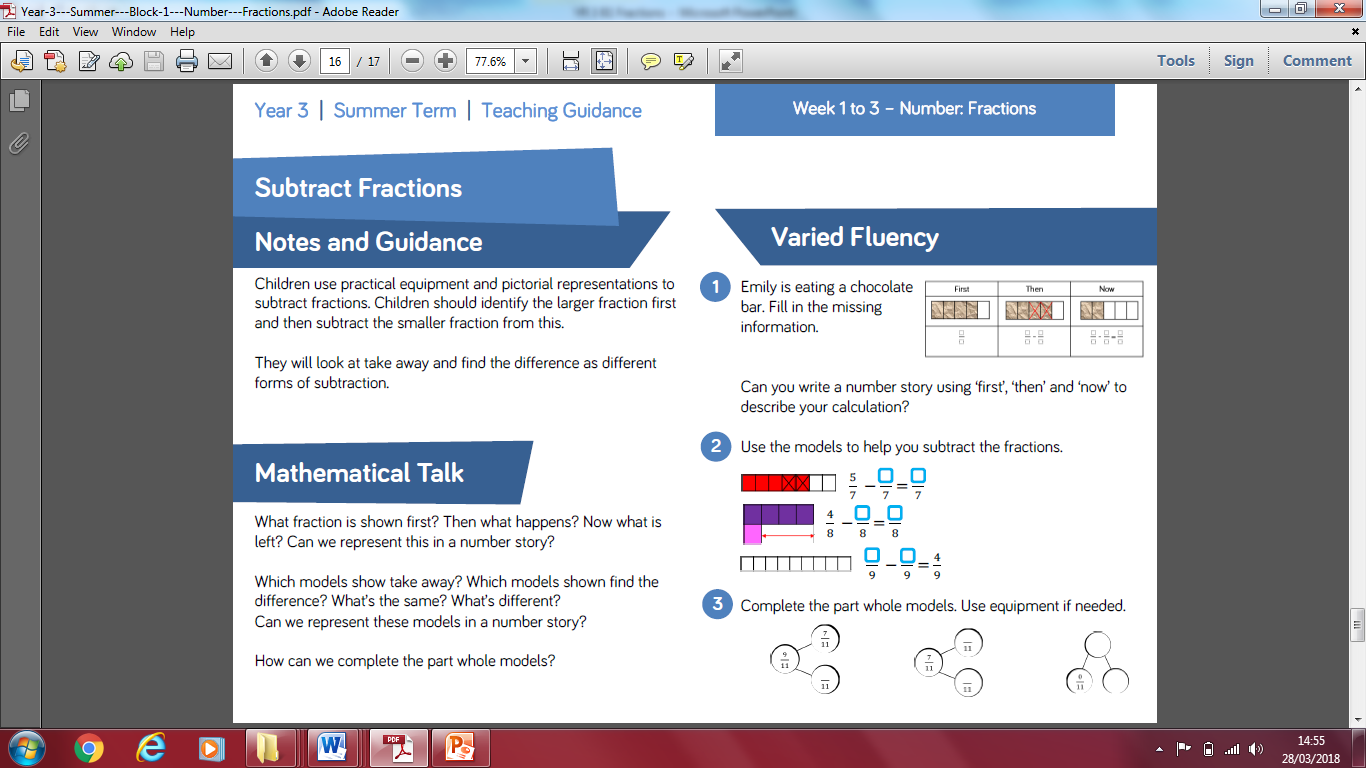 Fluency
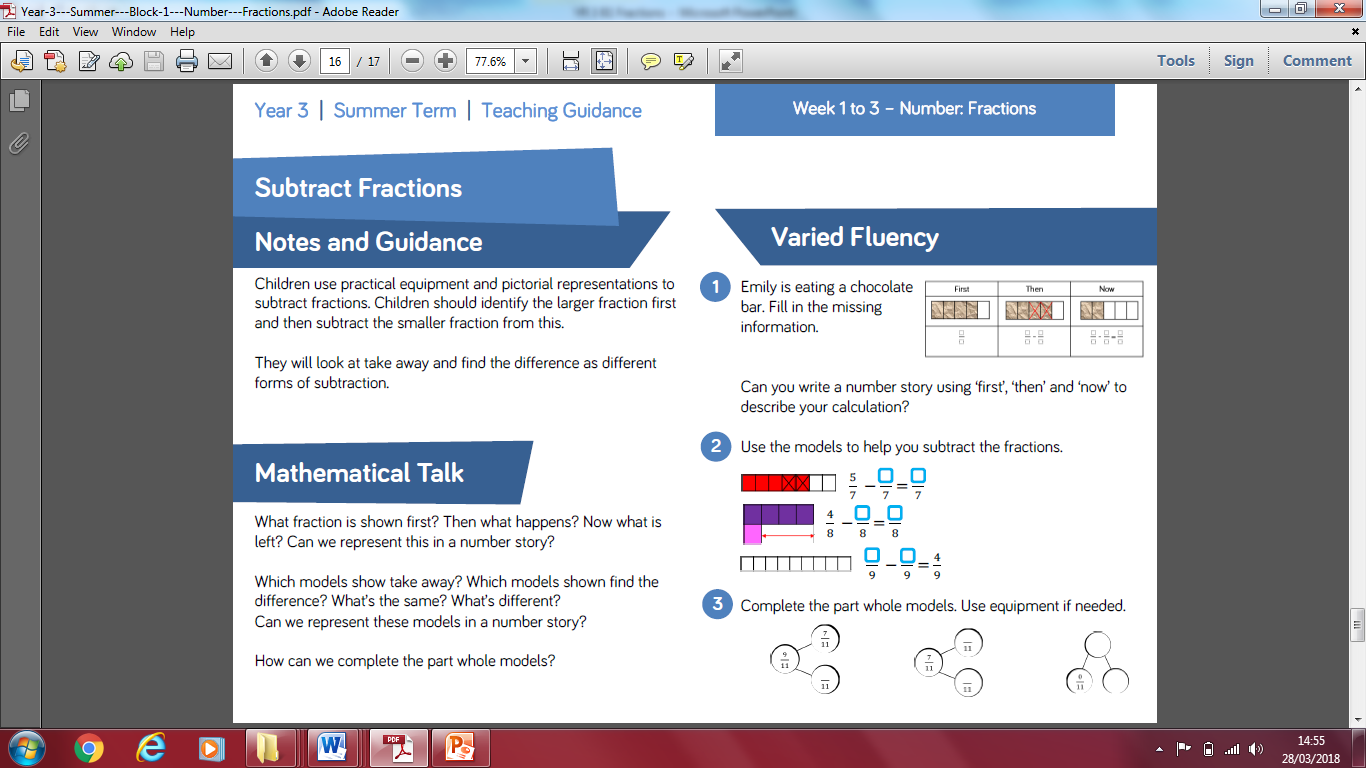 Fluency
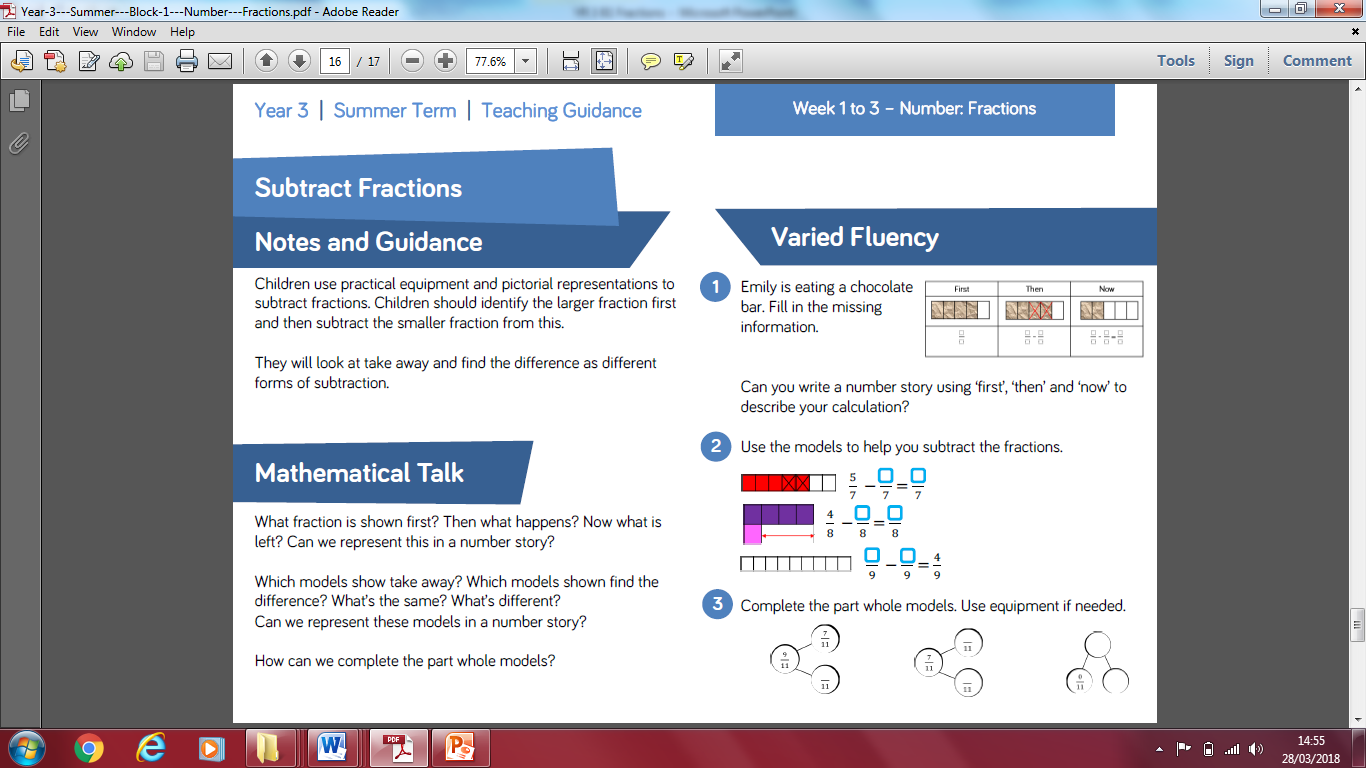 Fluency
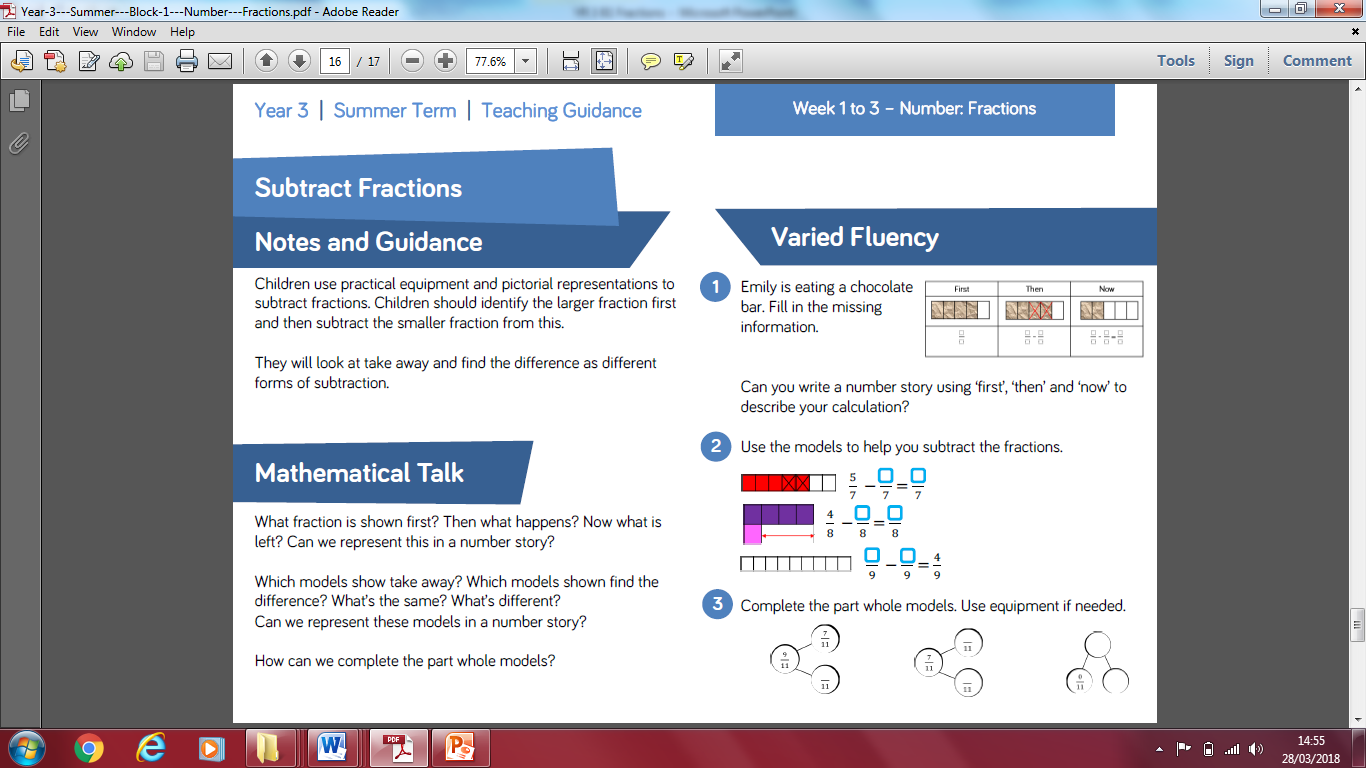 Reasoning and problem solving
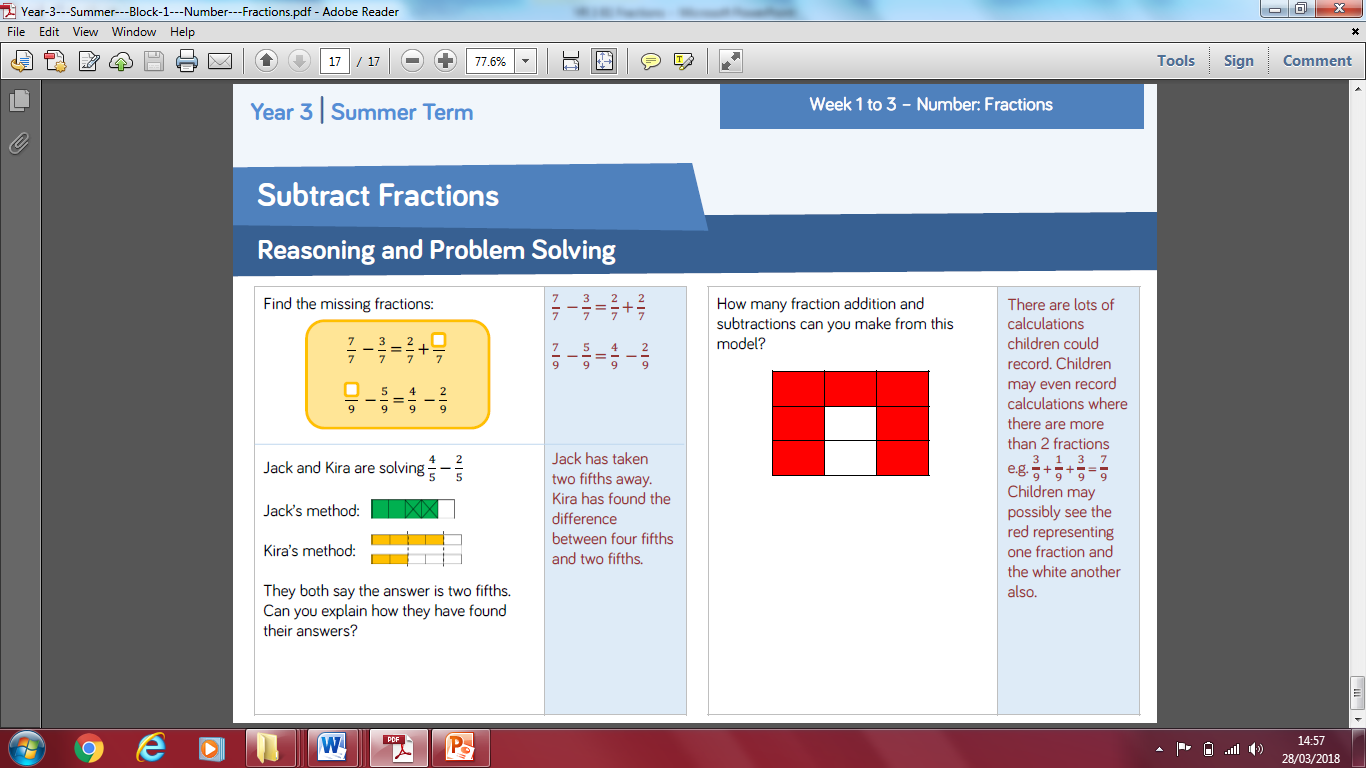 Reasoning and problem solving
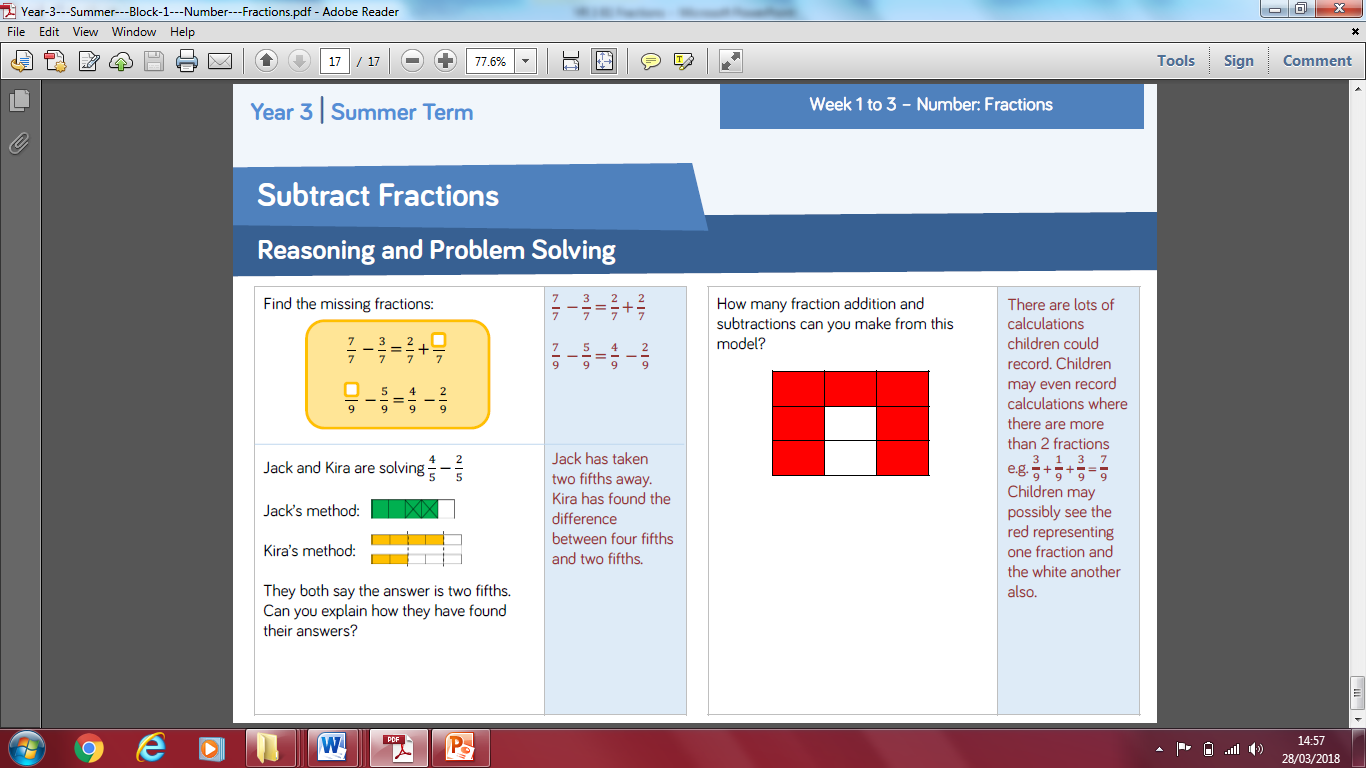 Reasoning and problem solving
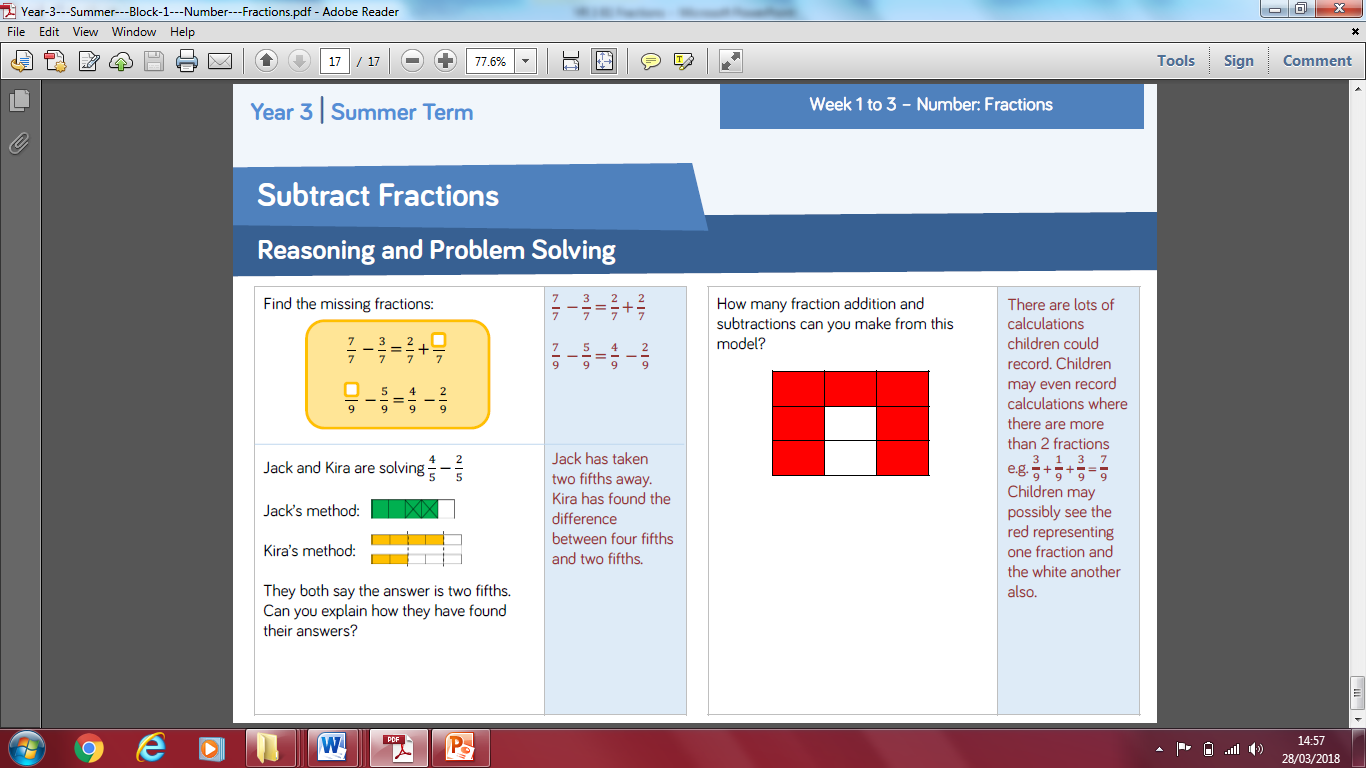